Statistics and Data Analysis in MATLABLecture 1:Probability distributions and error barsKendrick KayWashington University in St. Louis
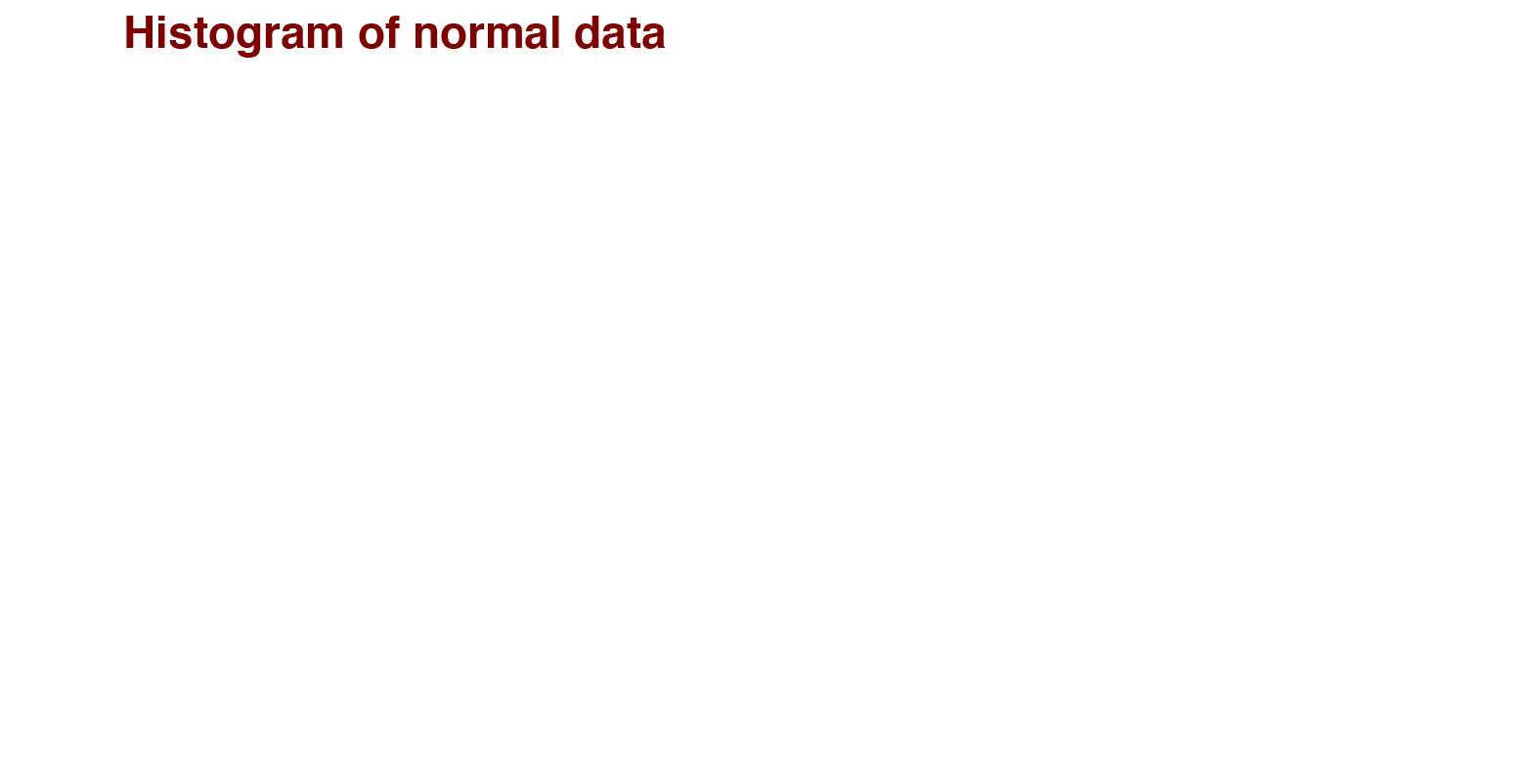 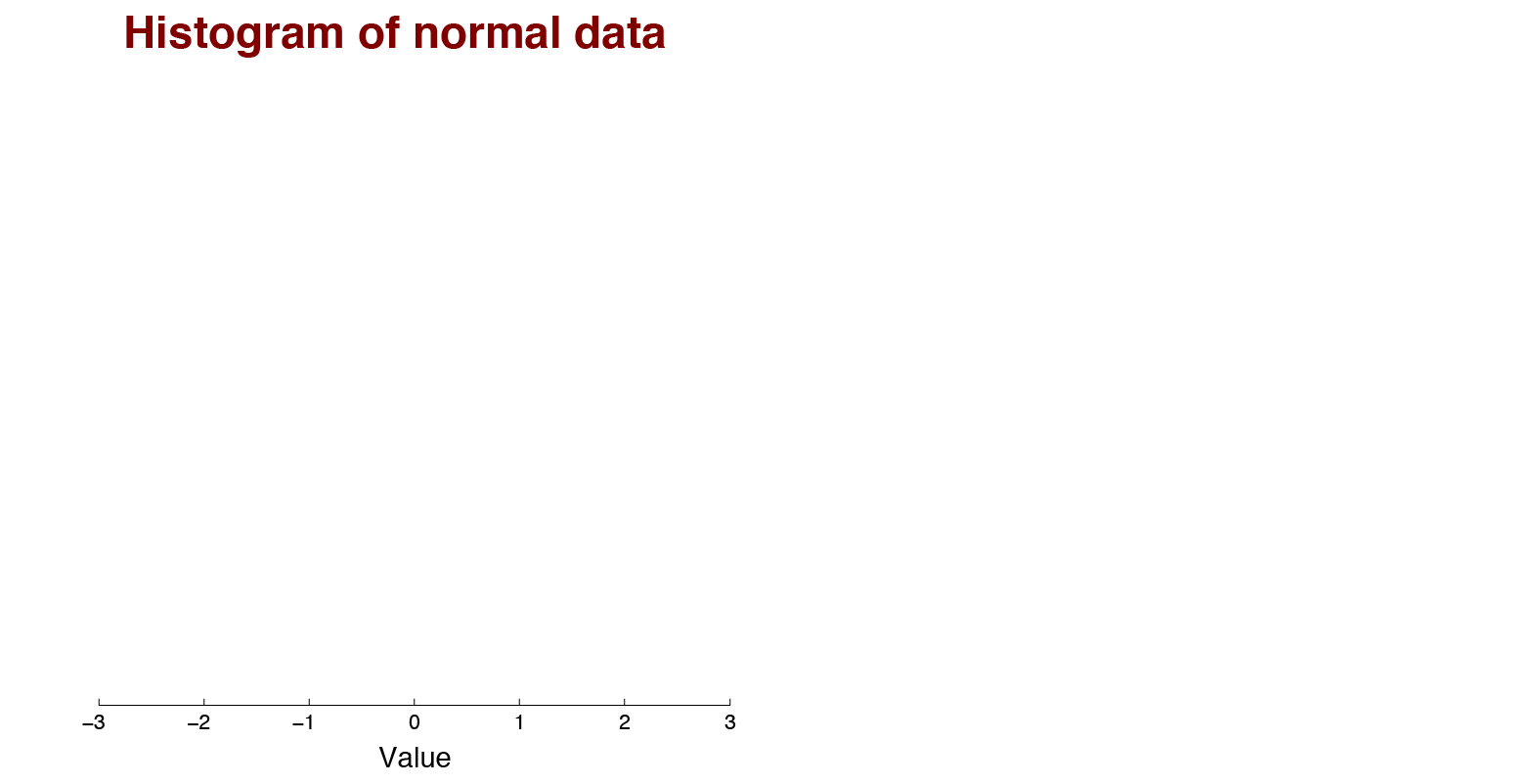 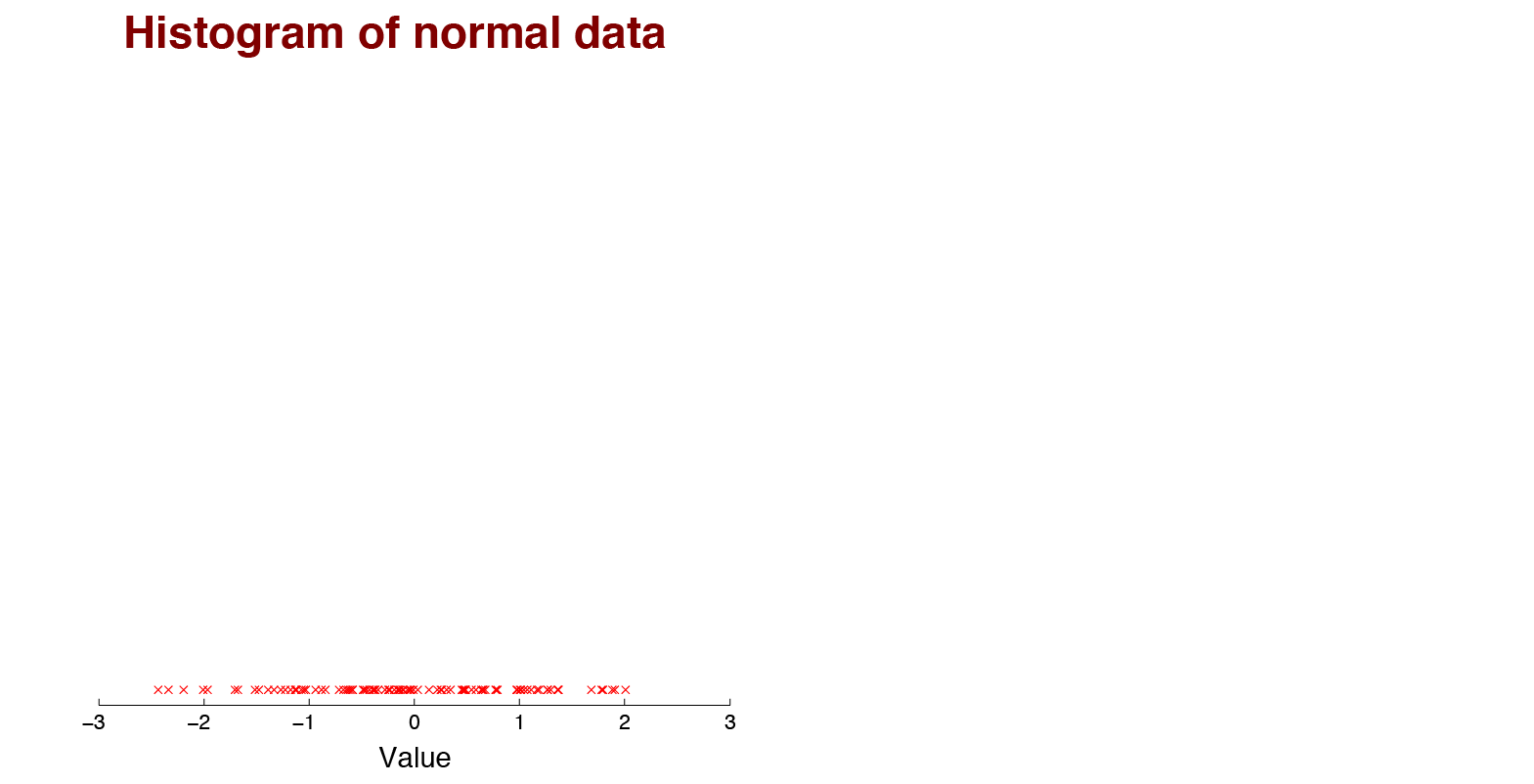 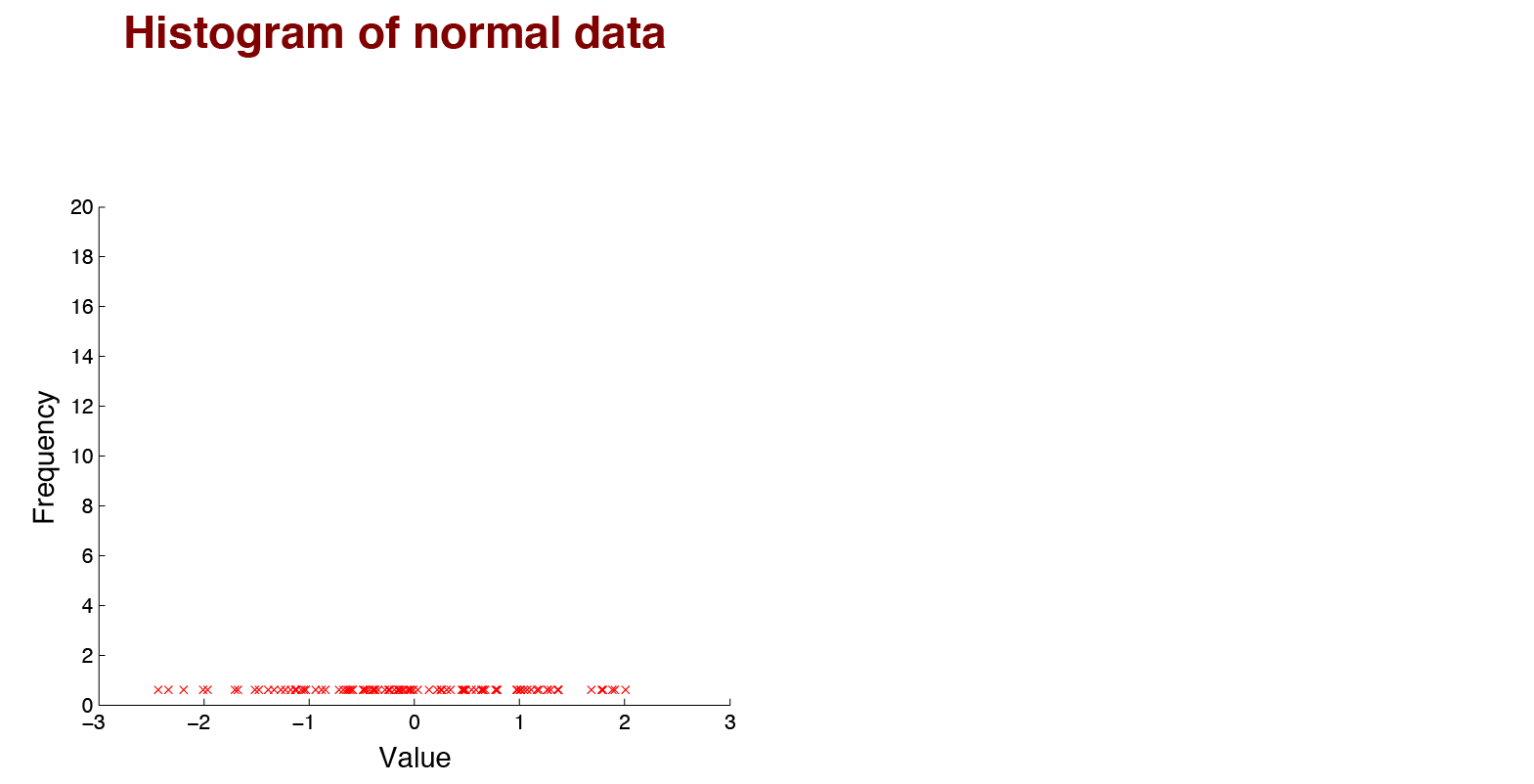 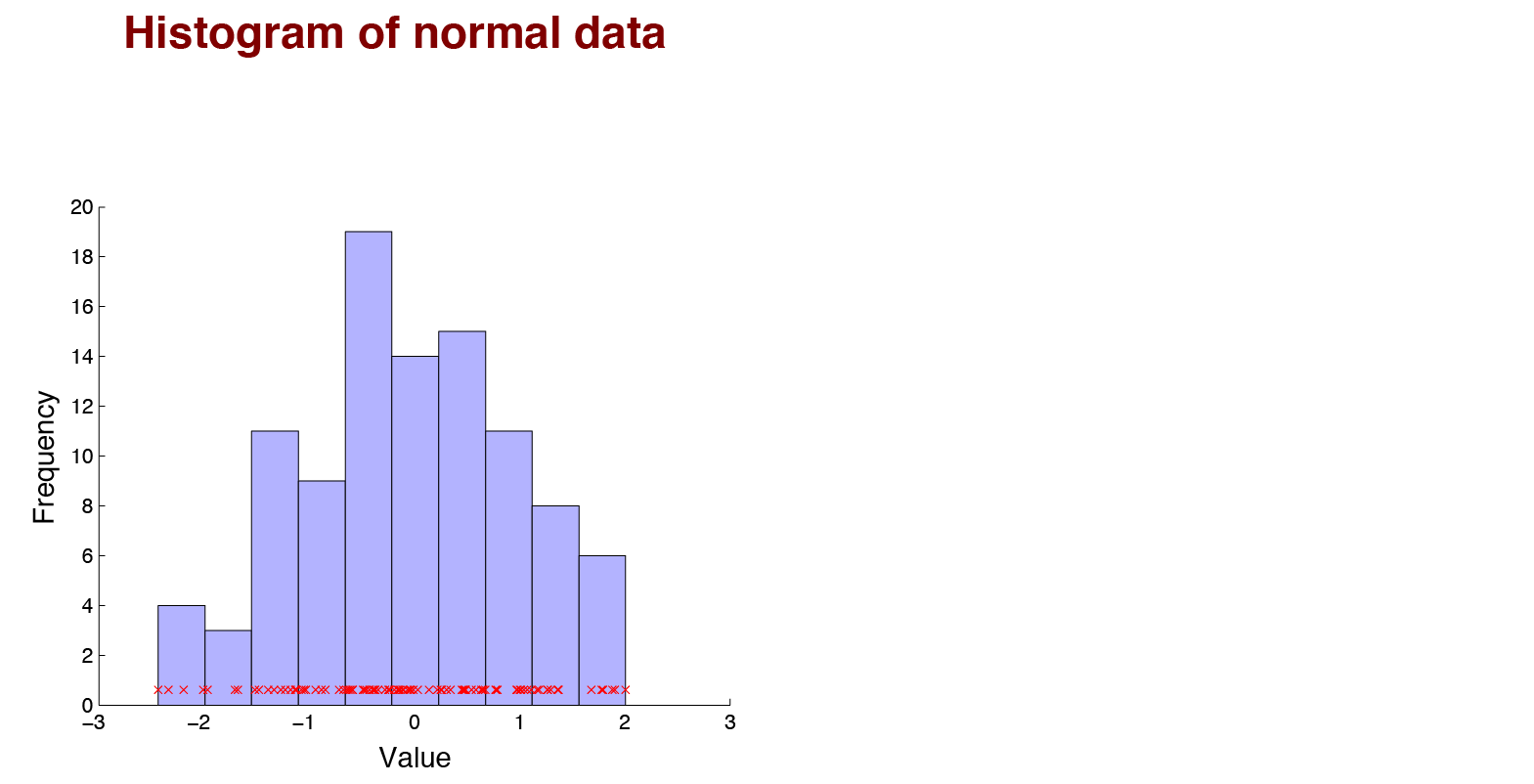 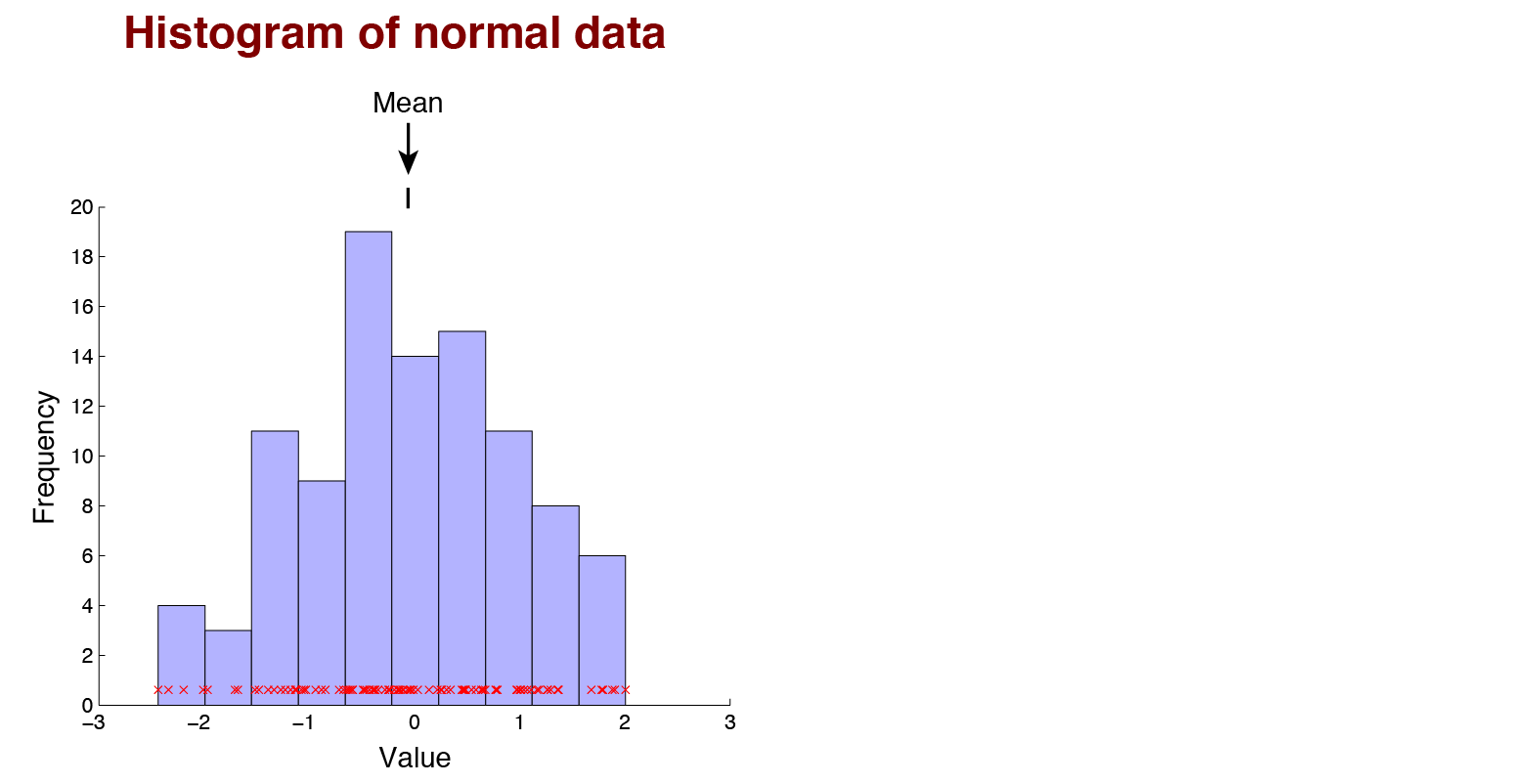 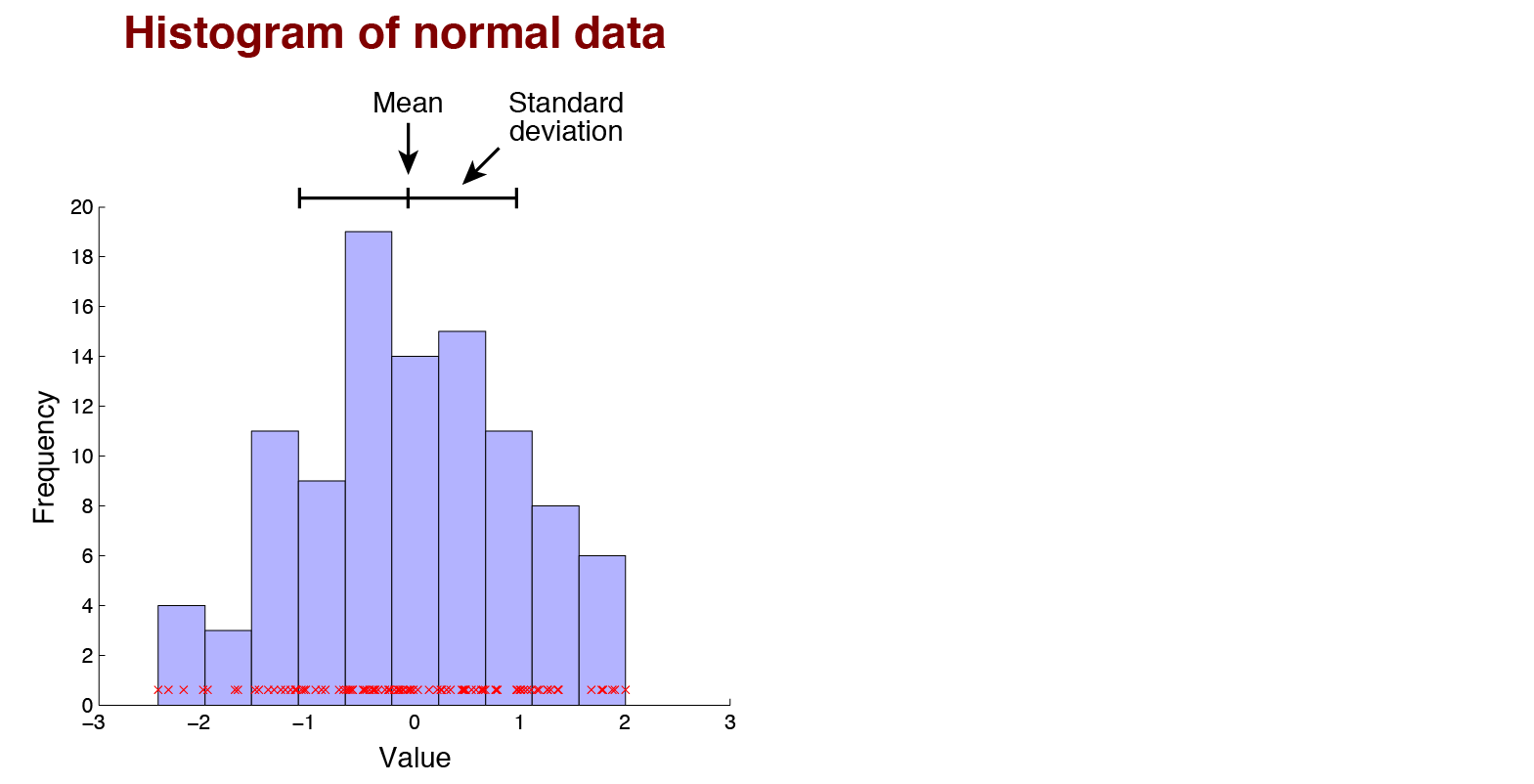 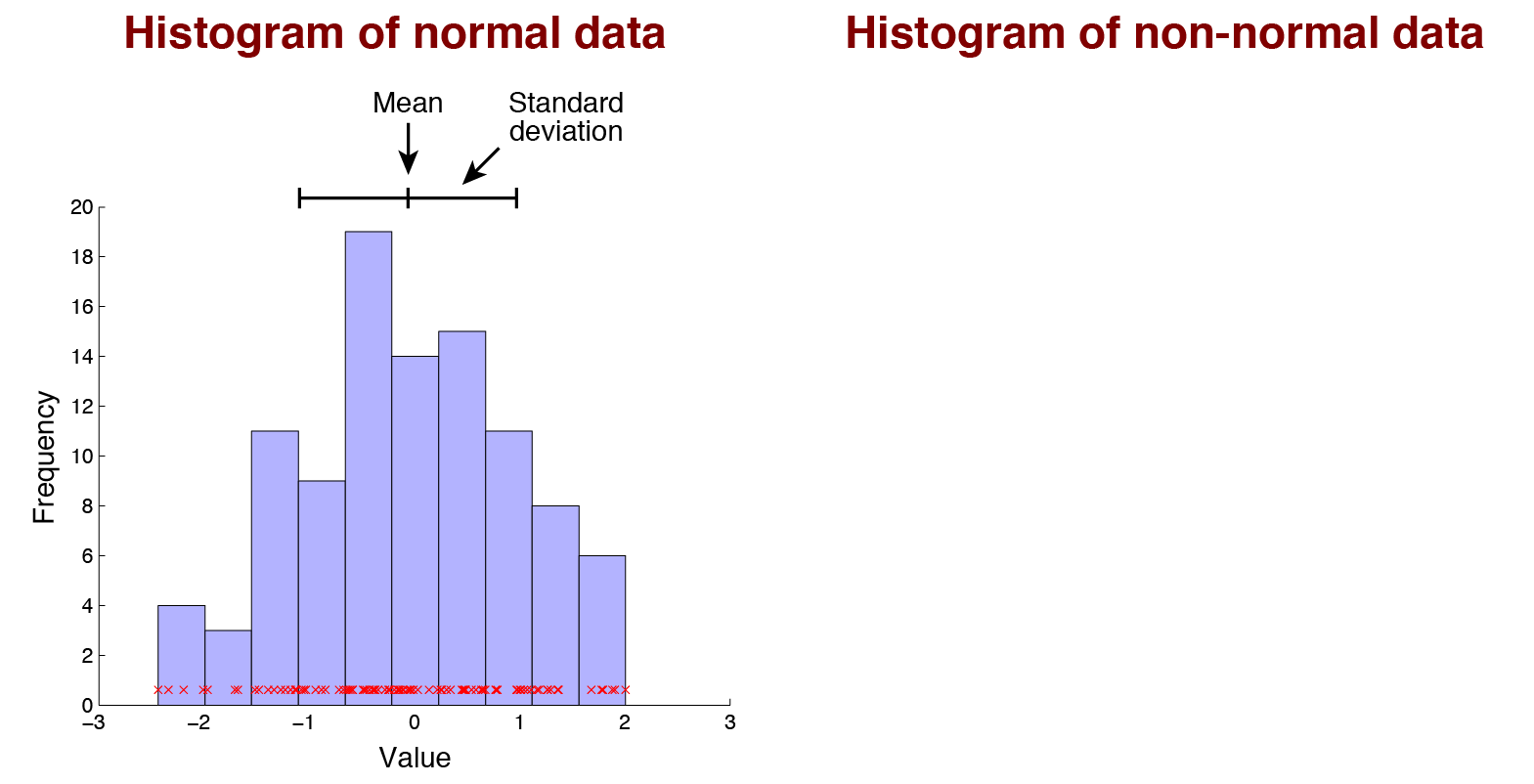 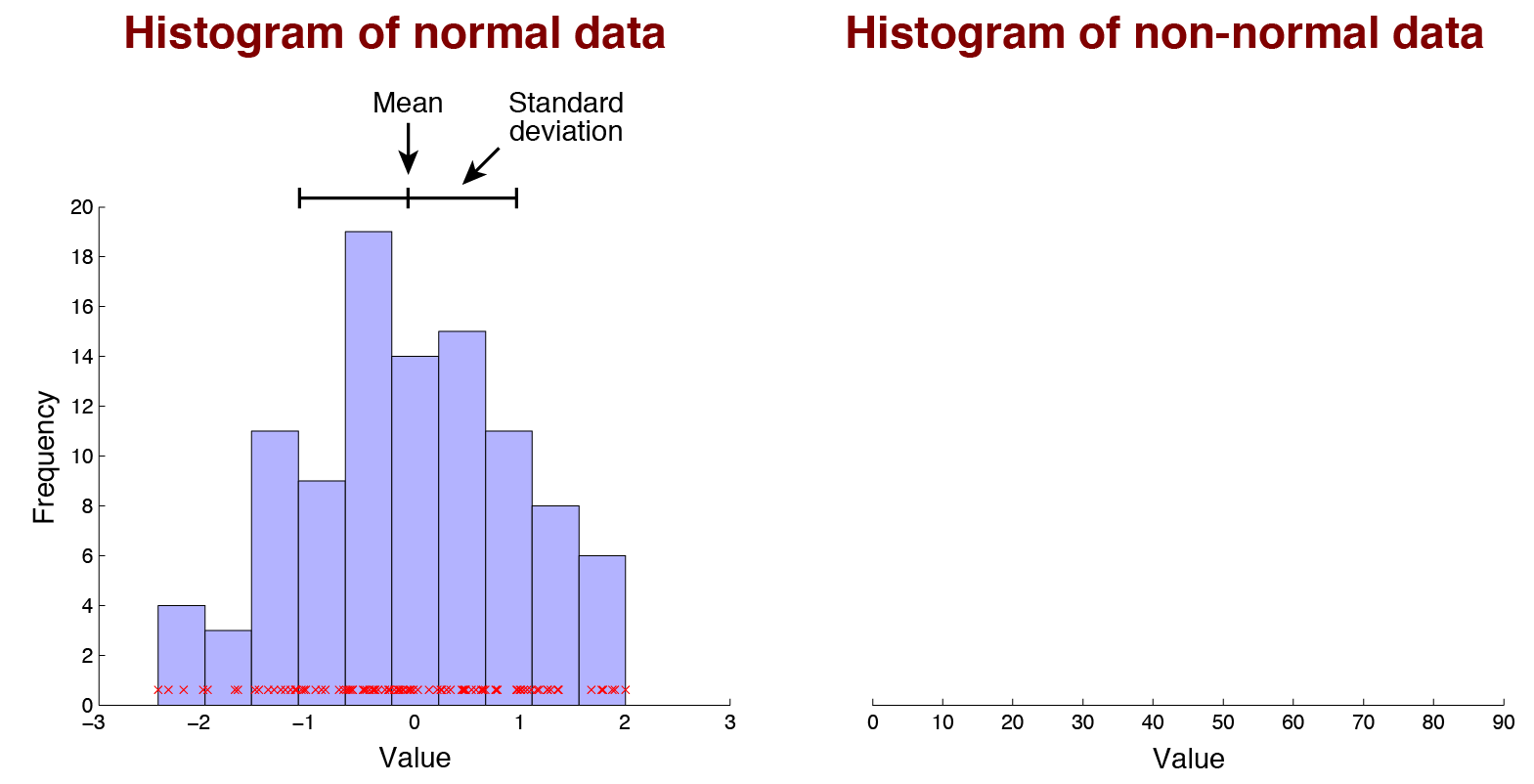 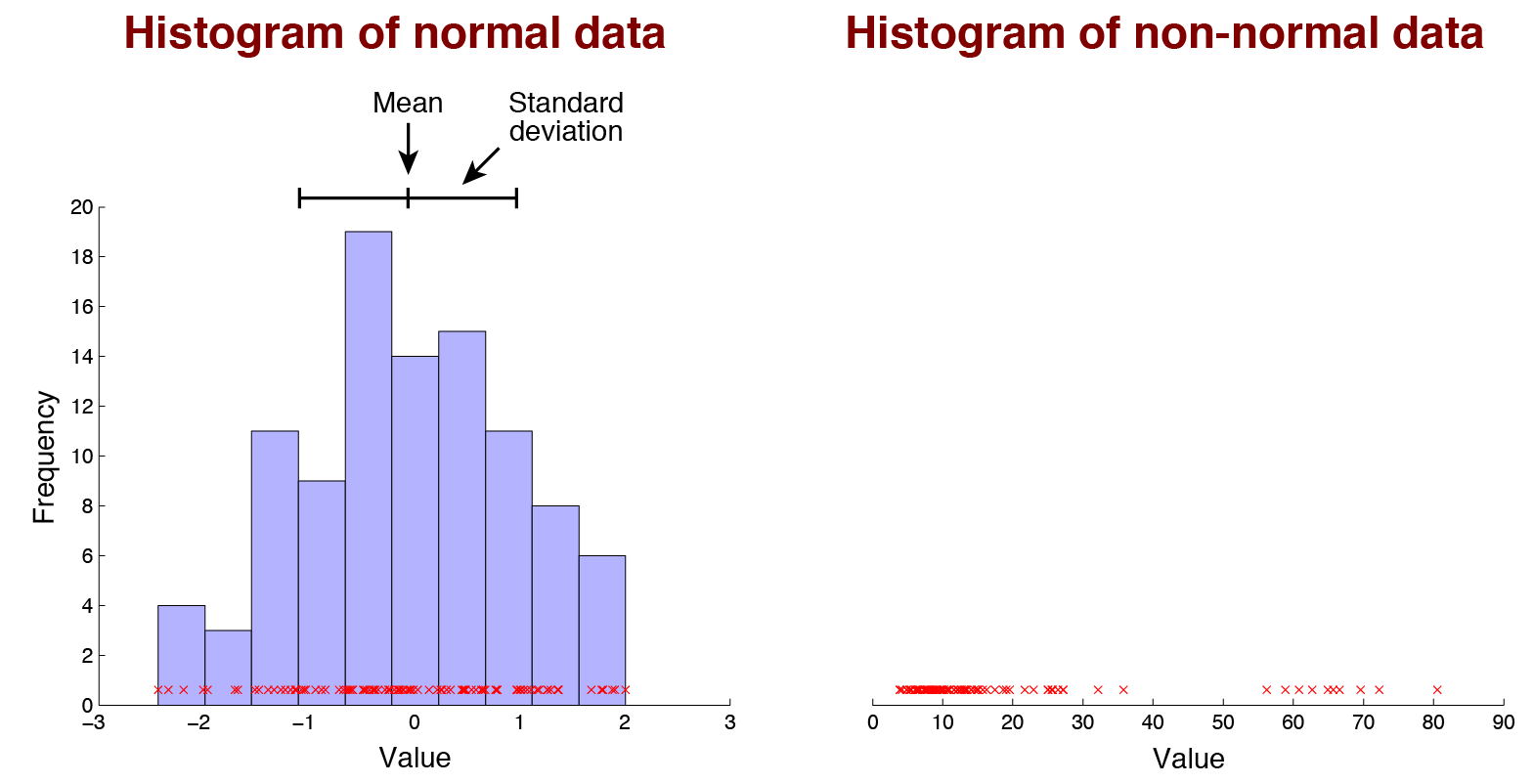 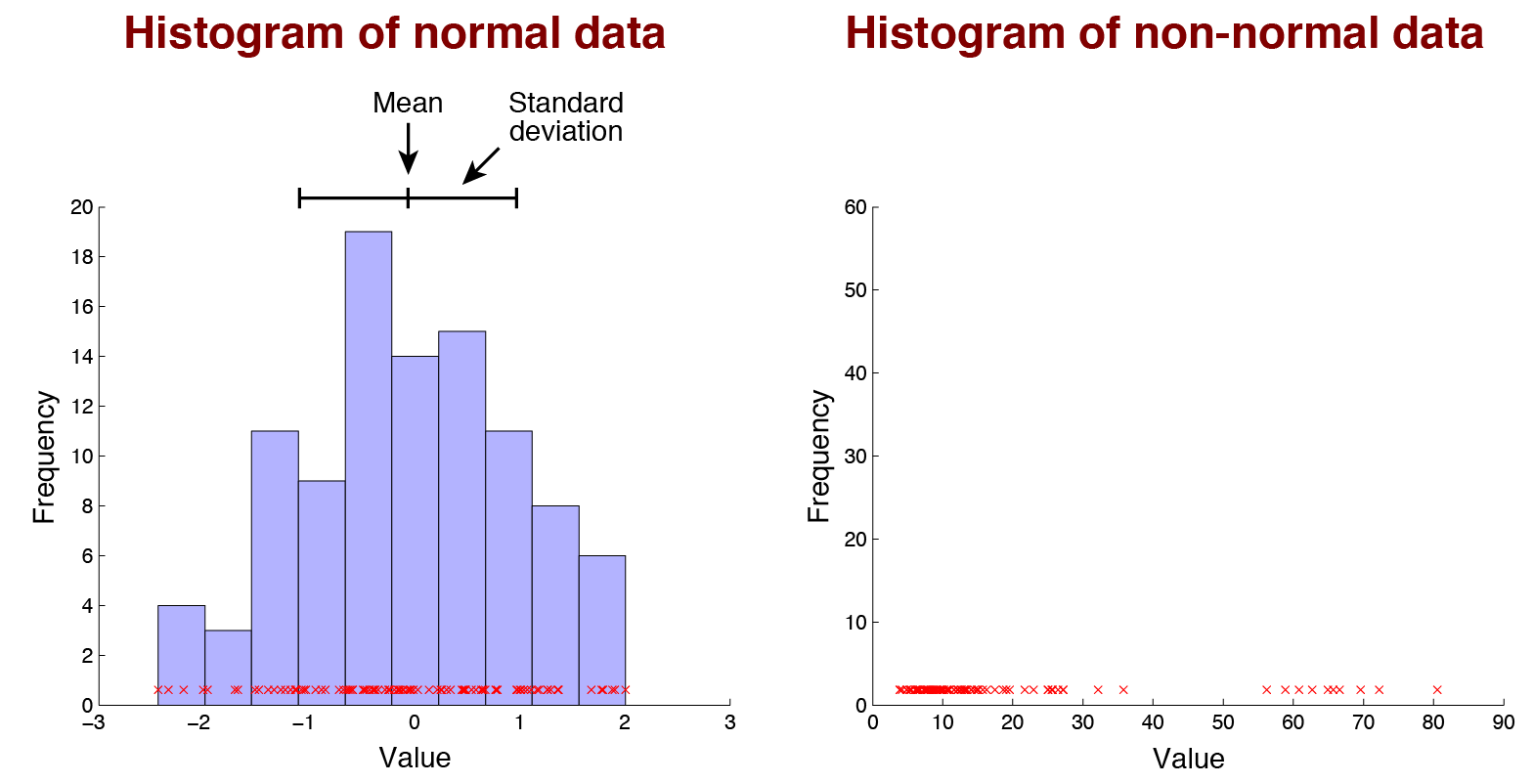 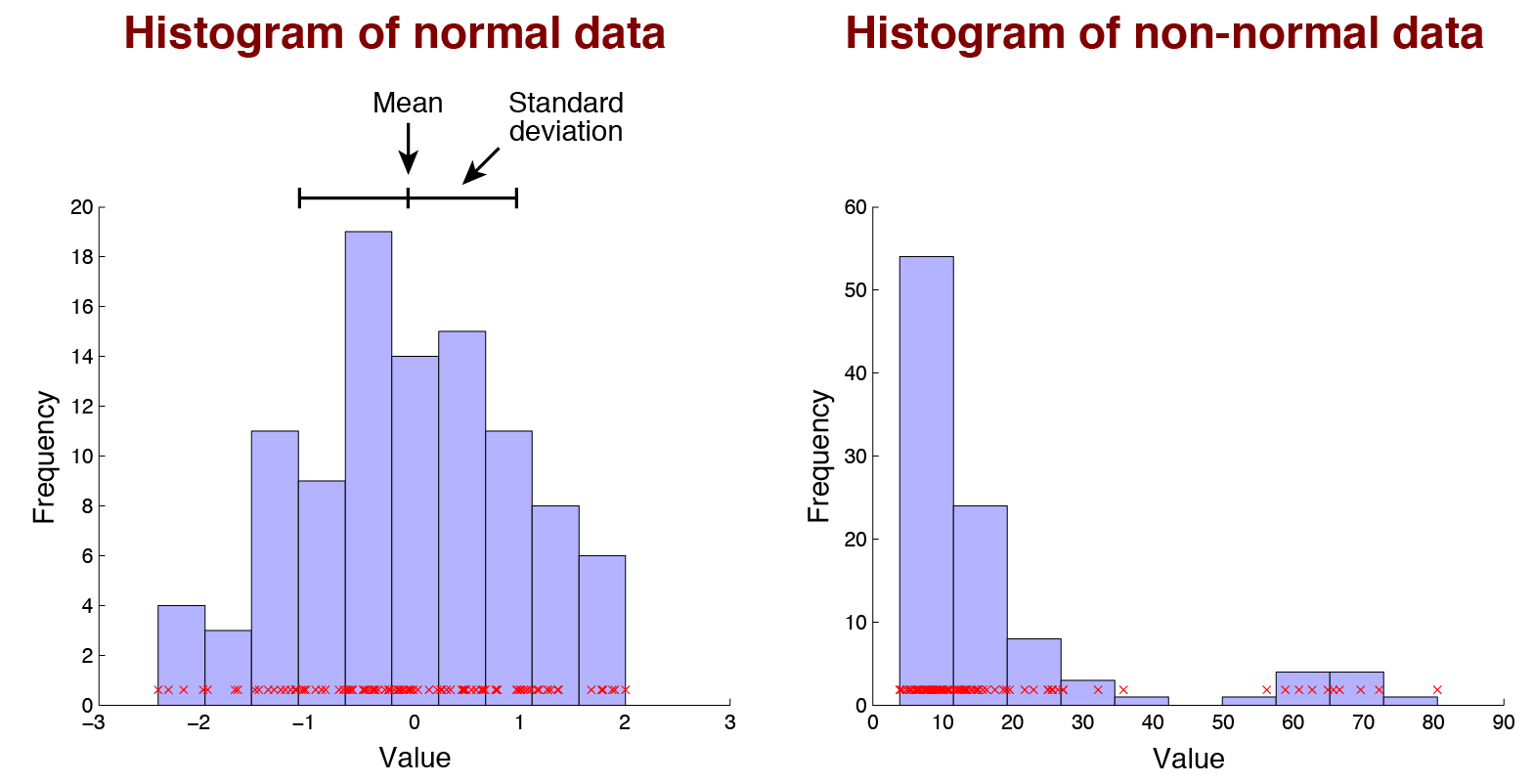 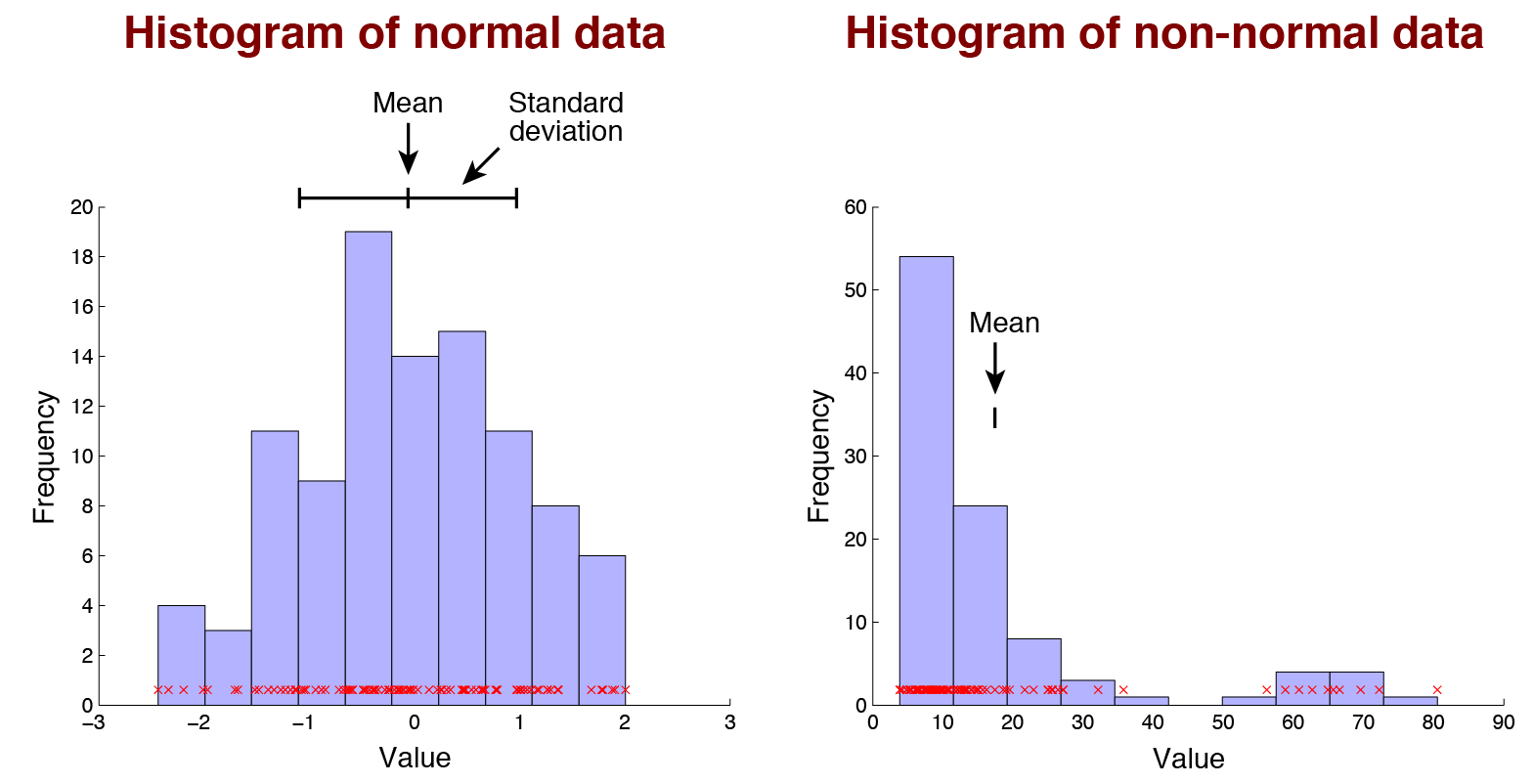 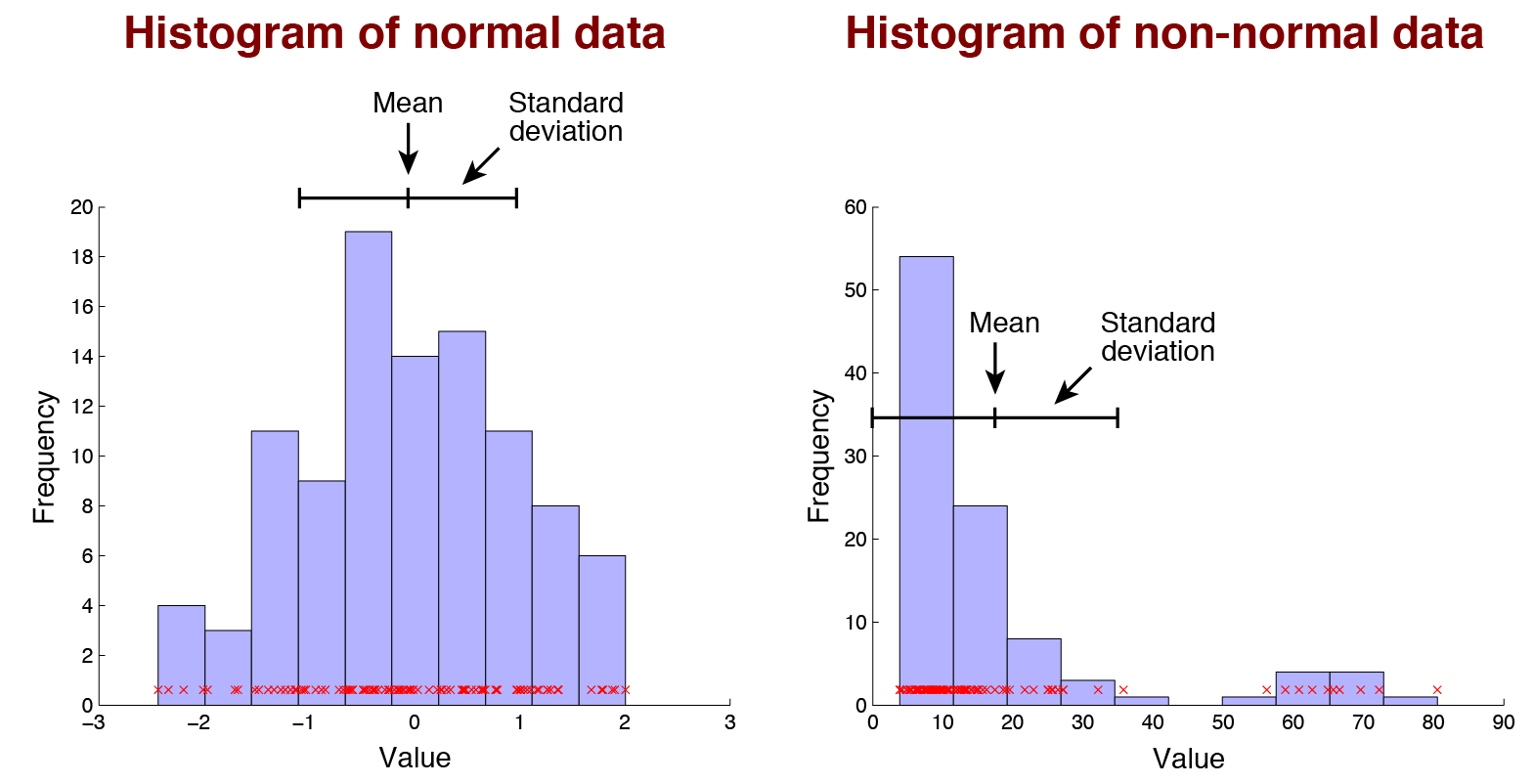 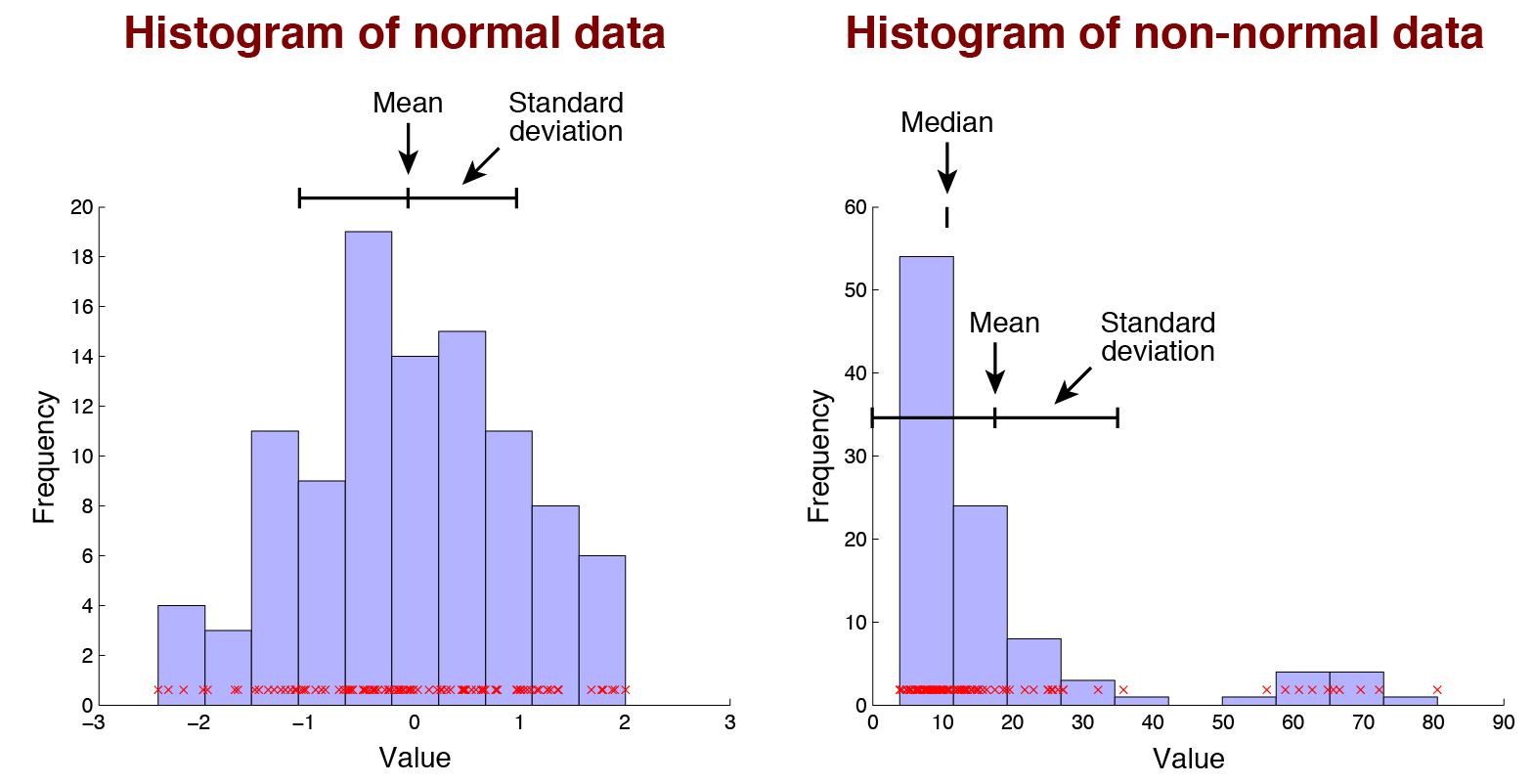 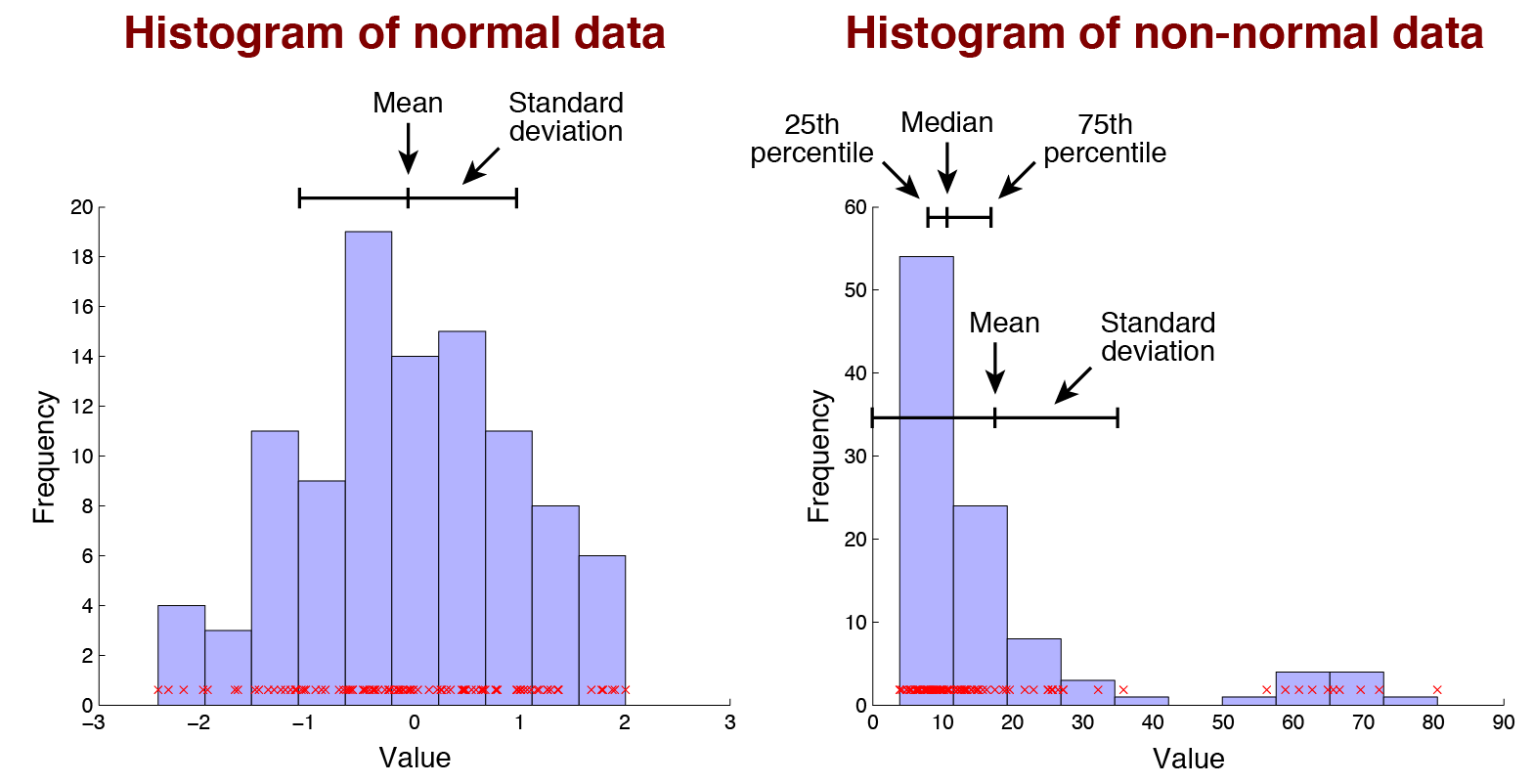 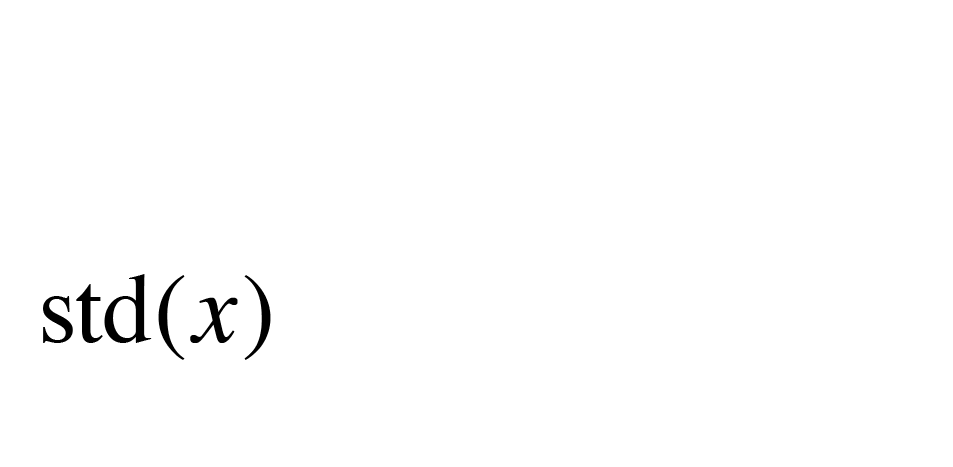 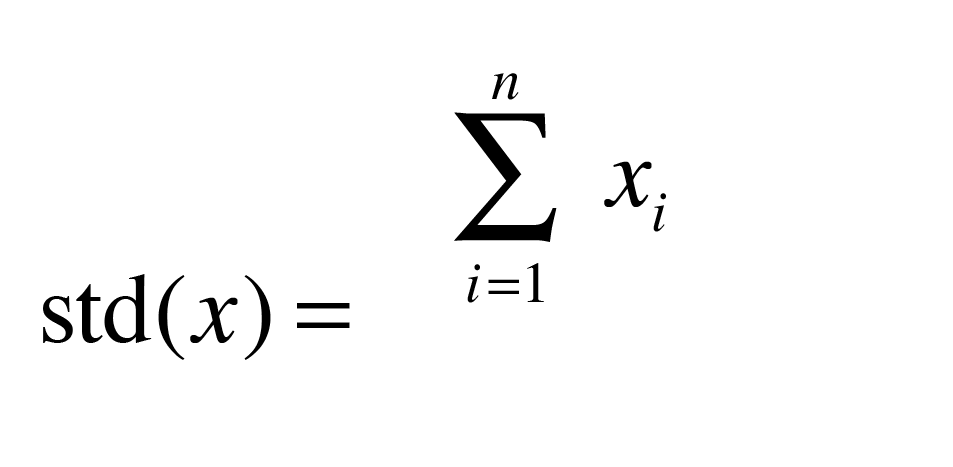 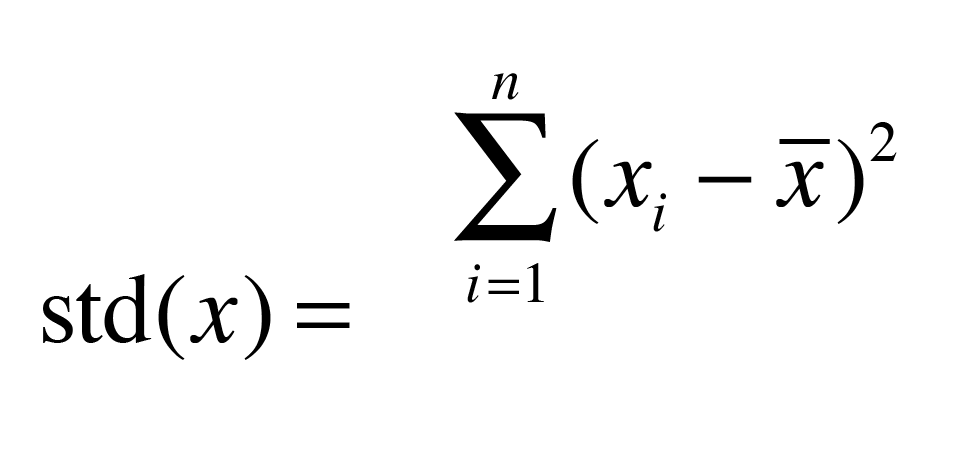 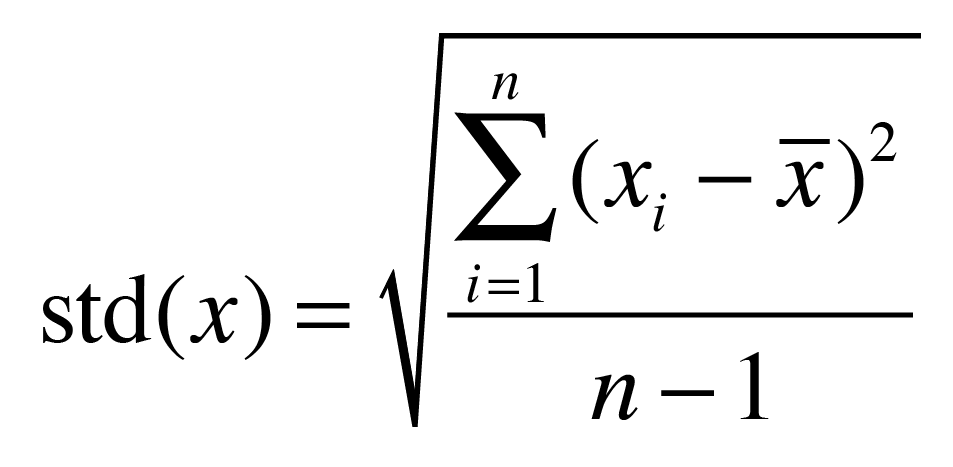 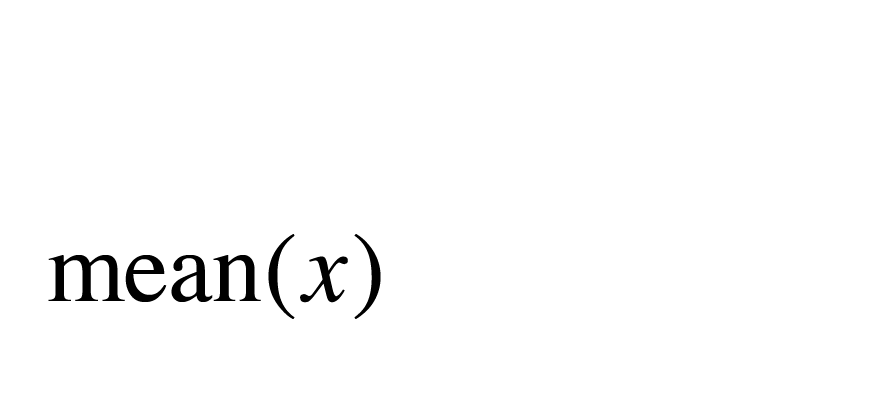 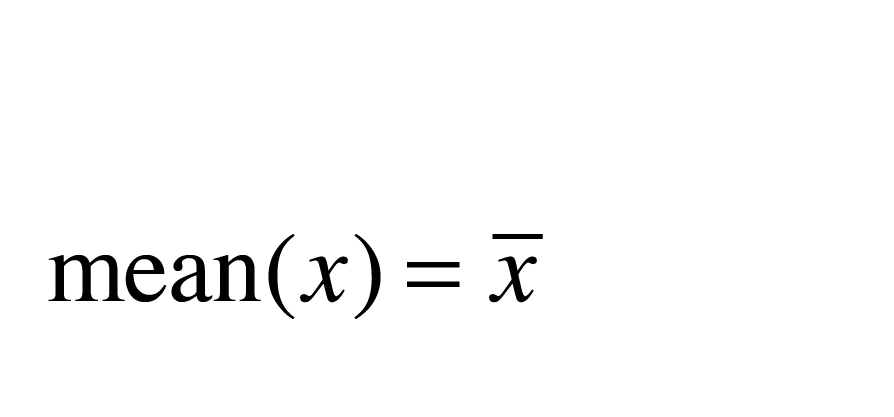 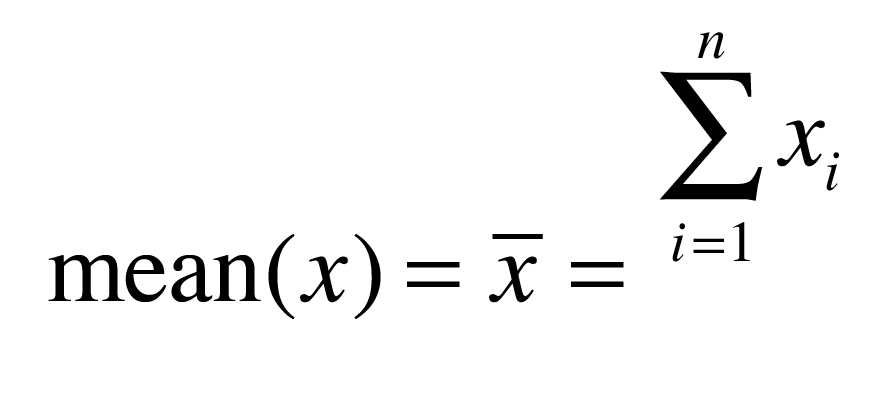 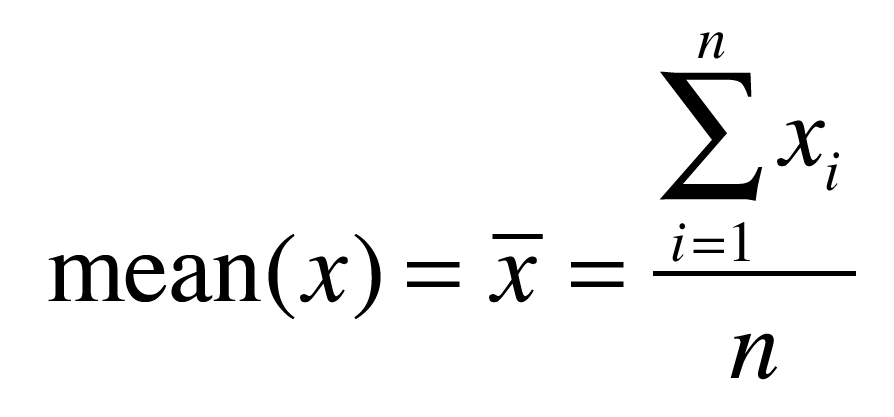 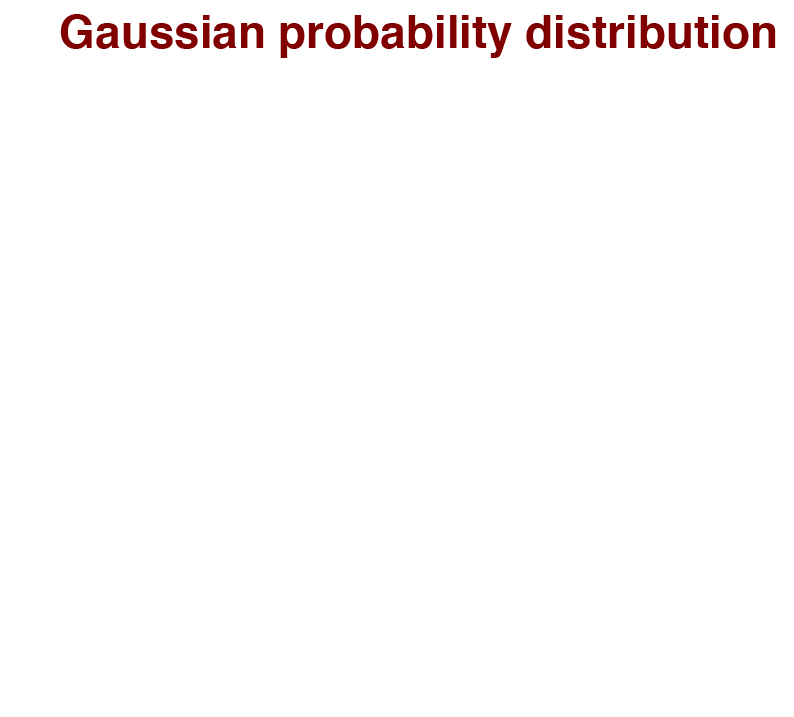 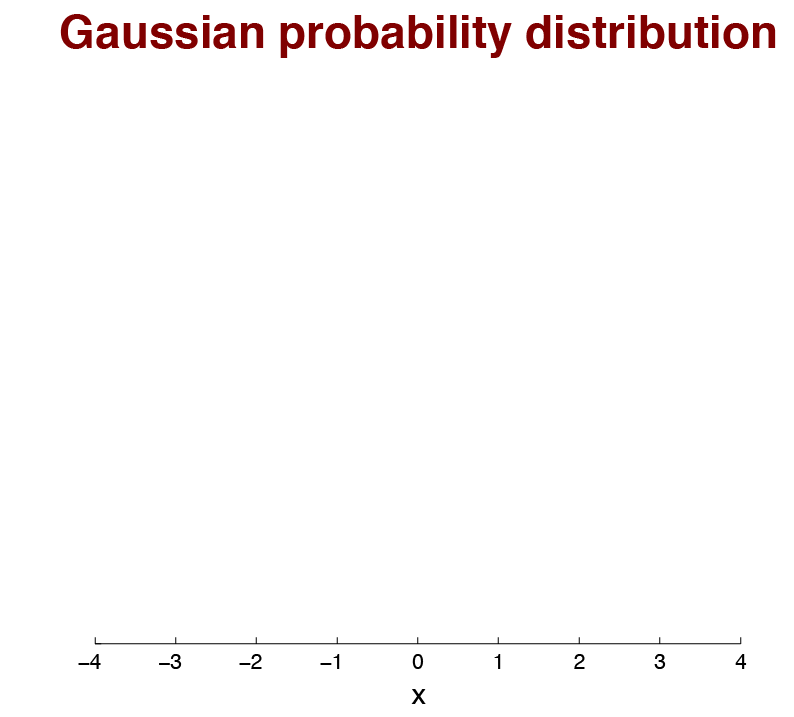 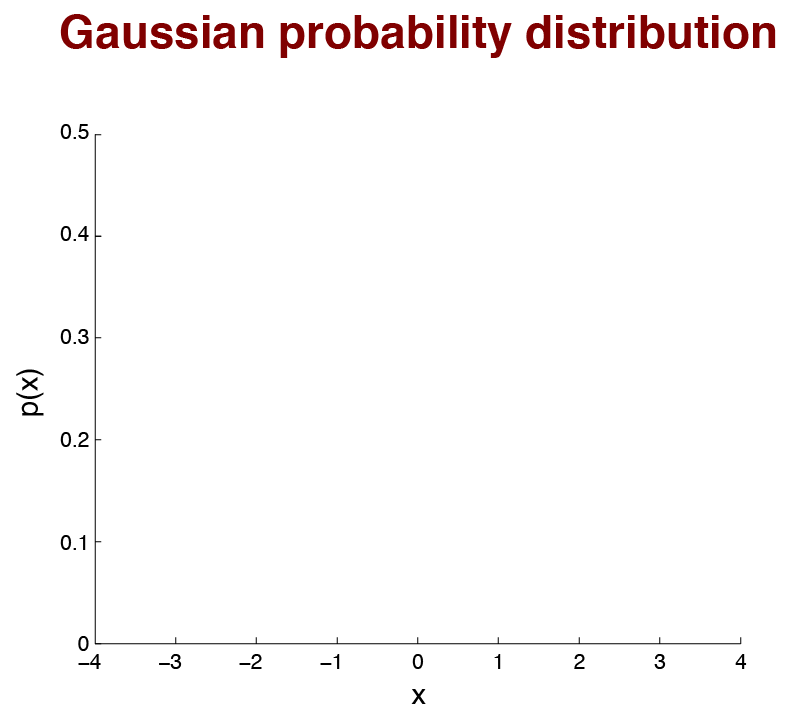 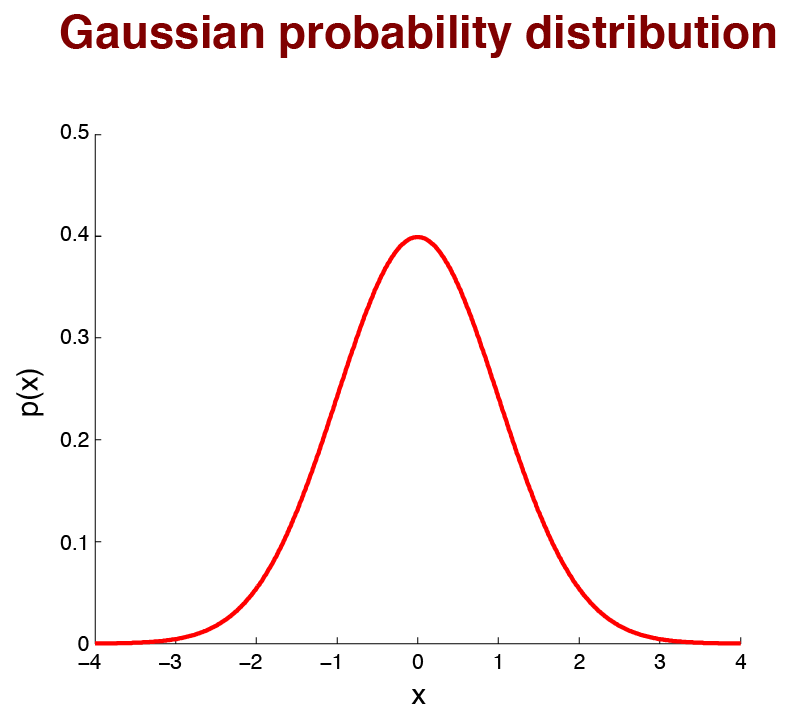 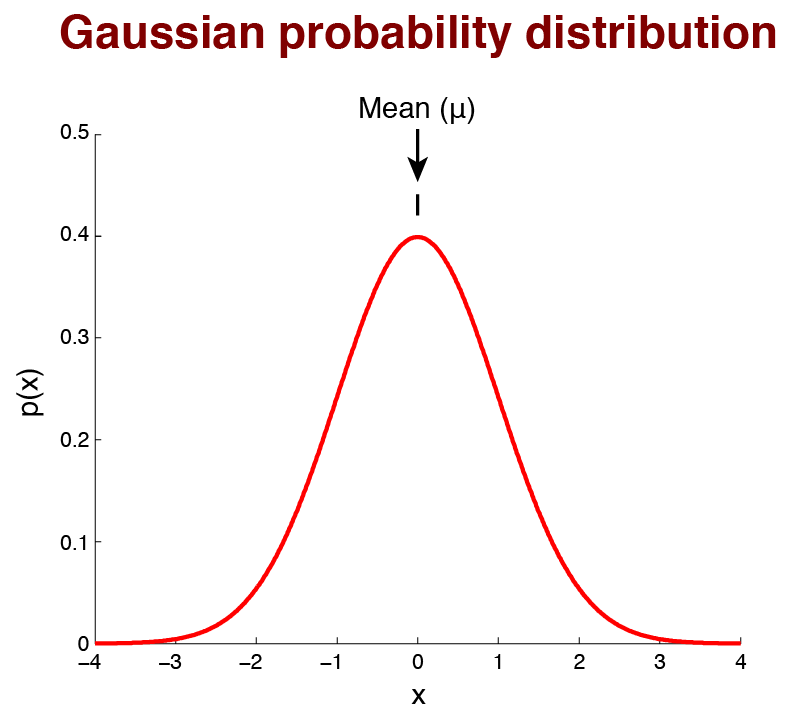 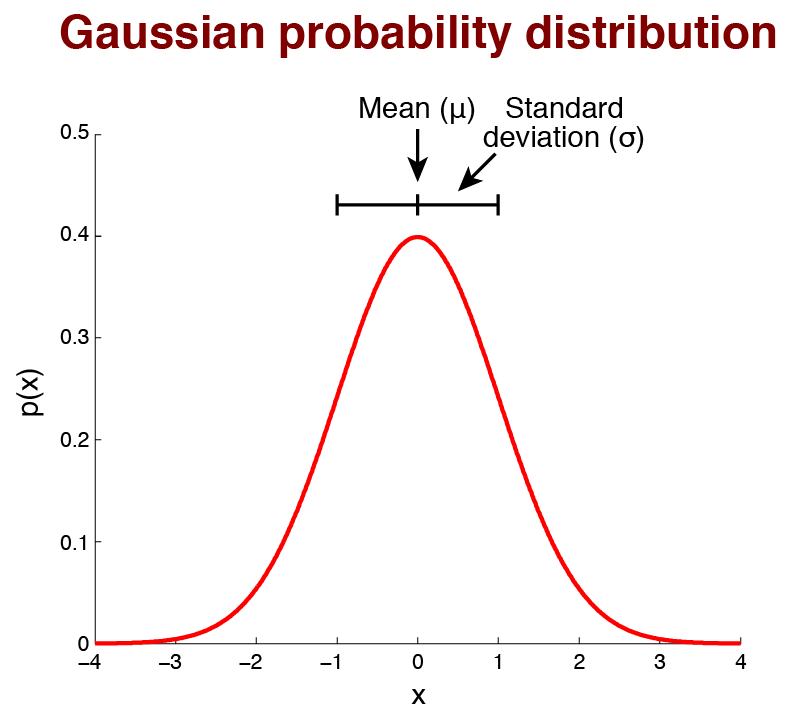 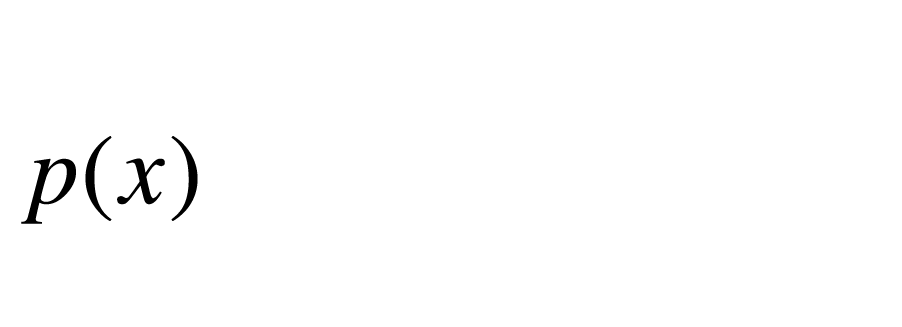 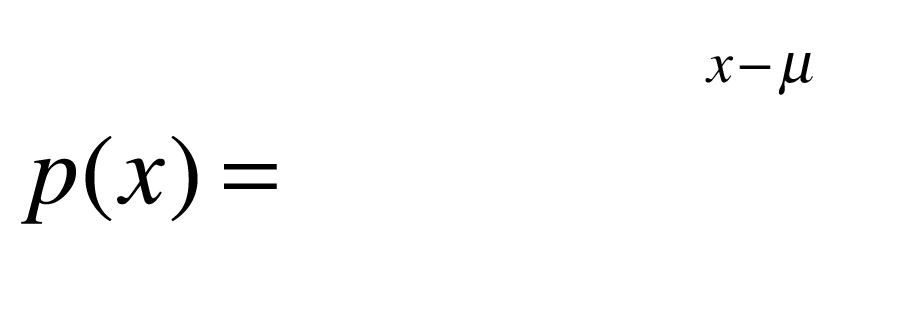 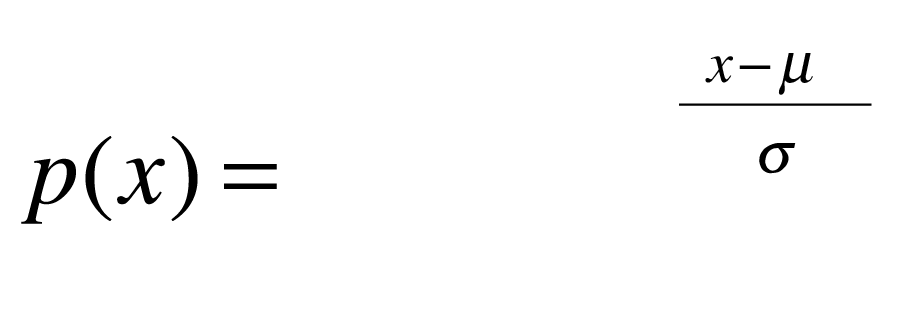 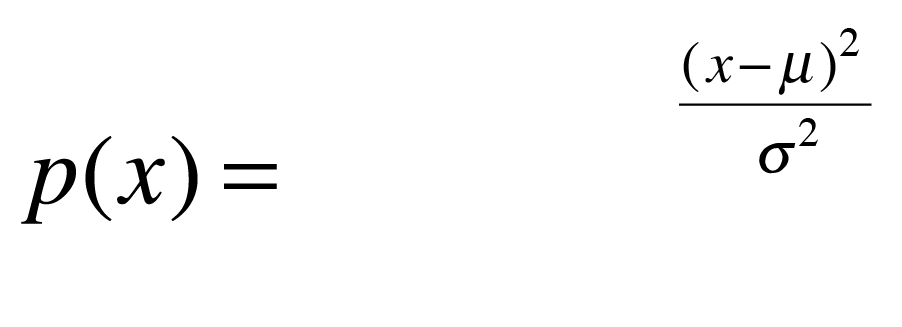 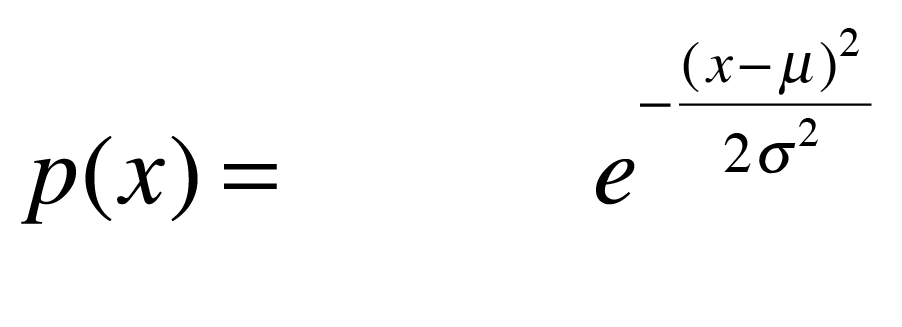 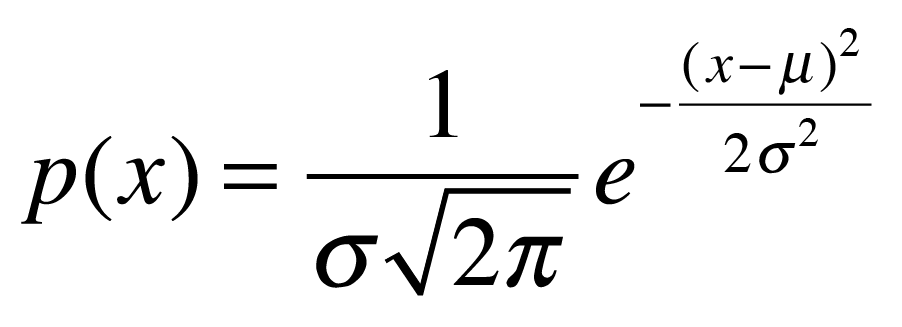 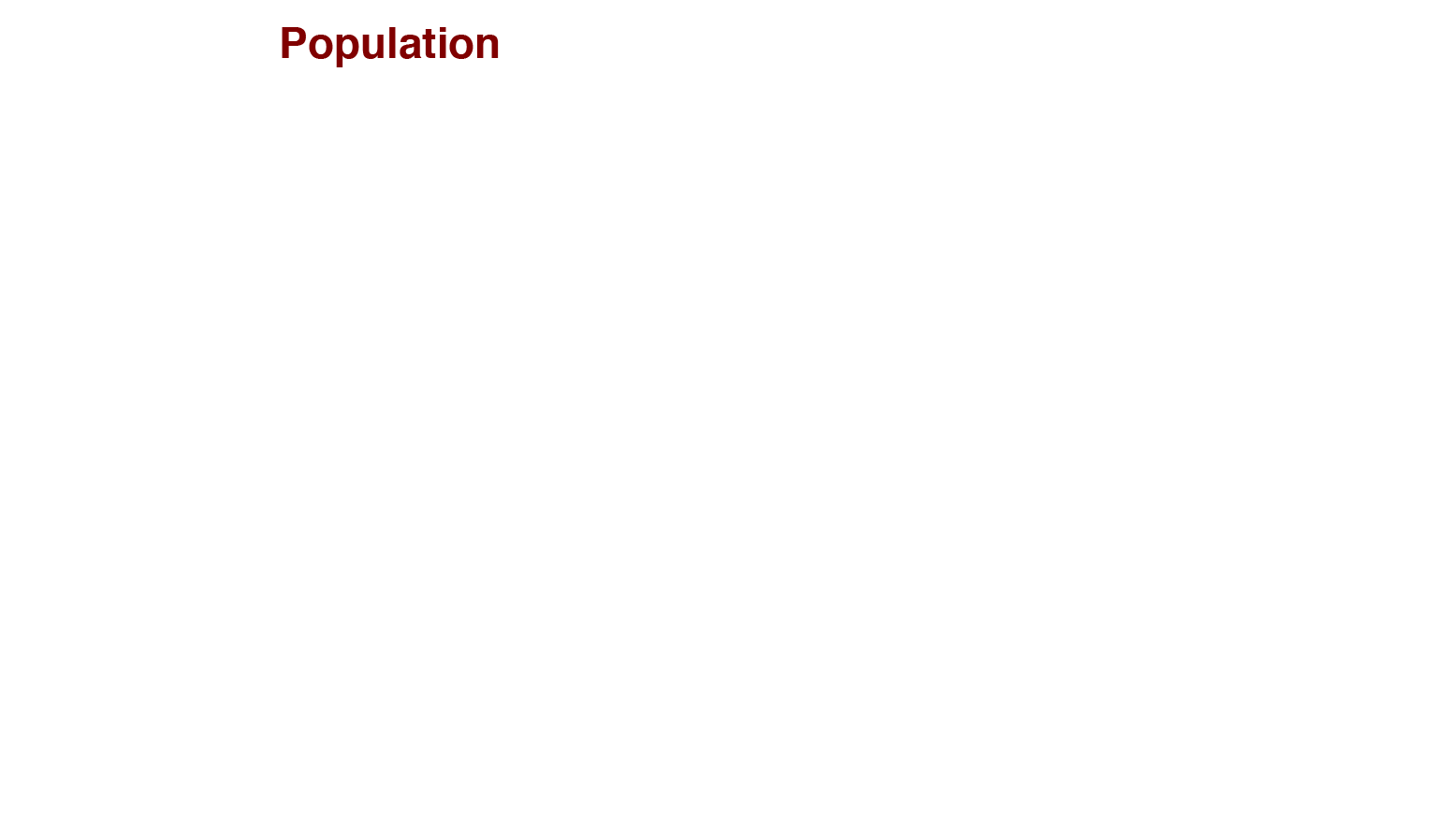 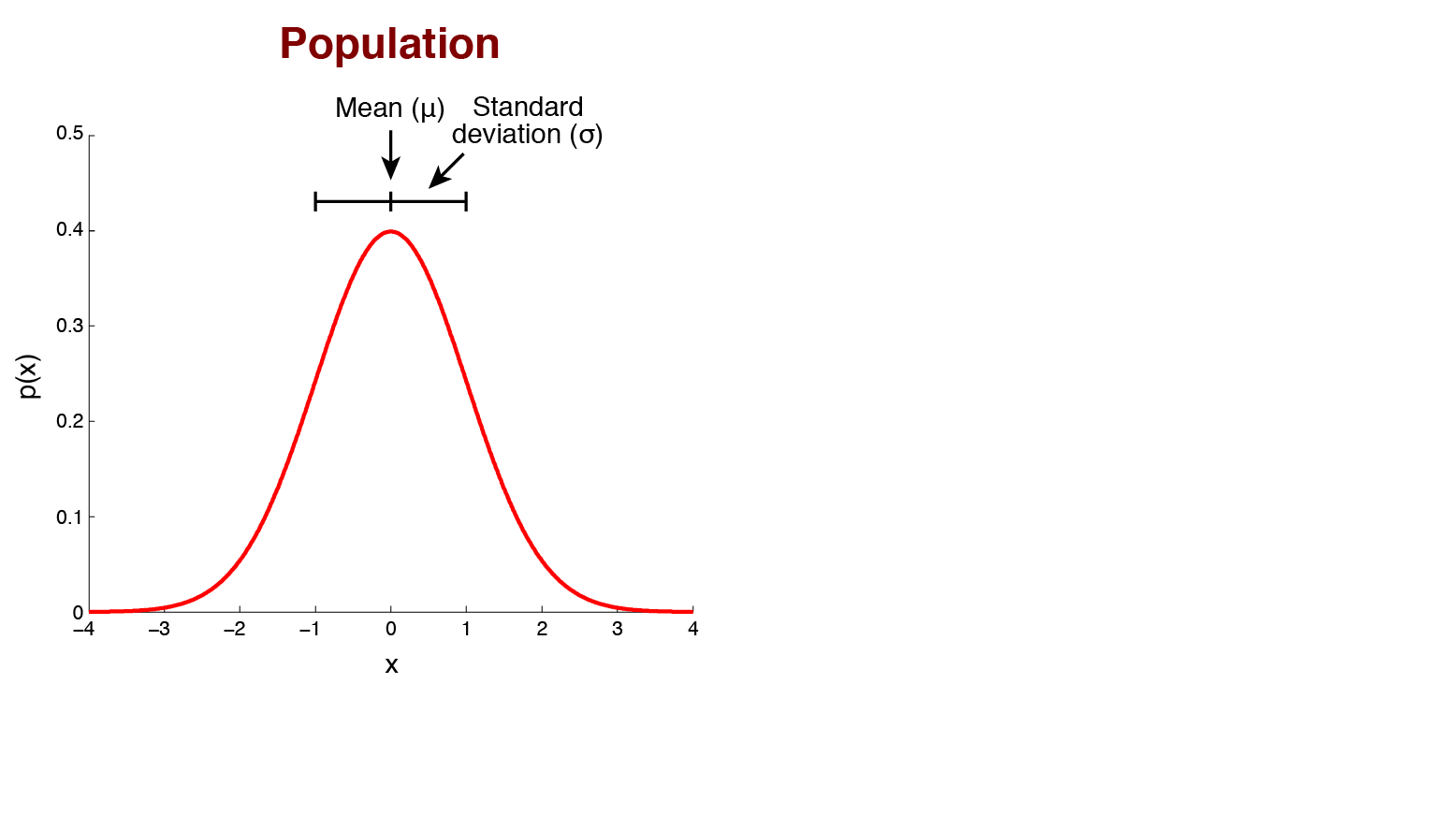 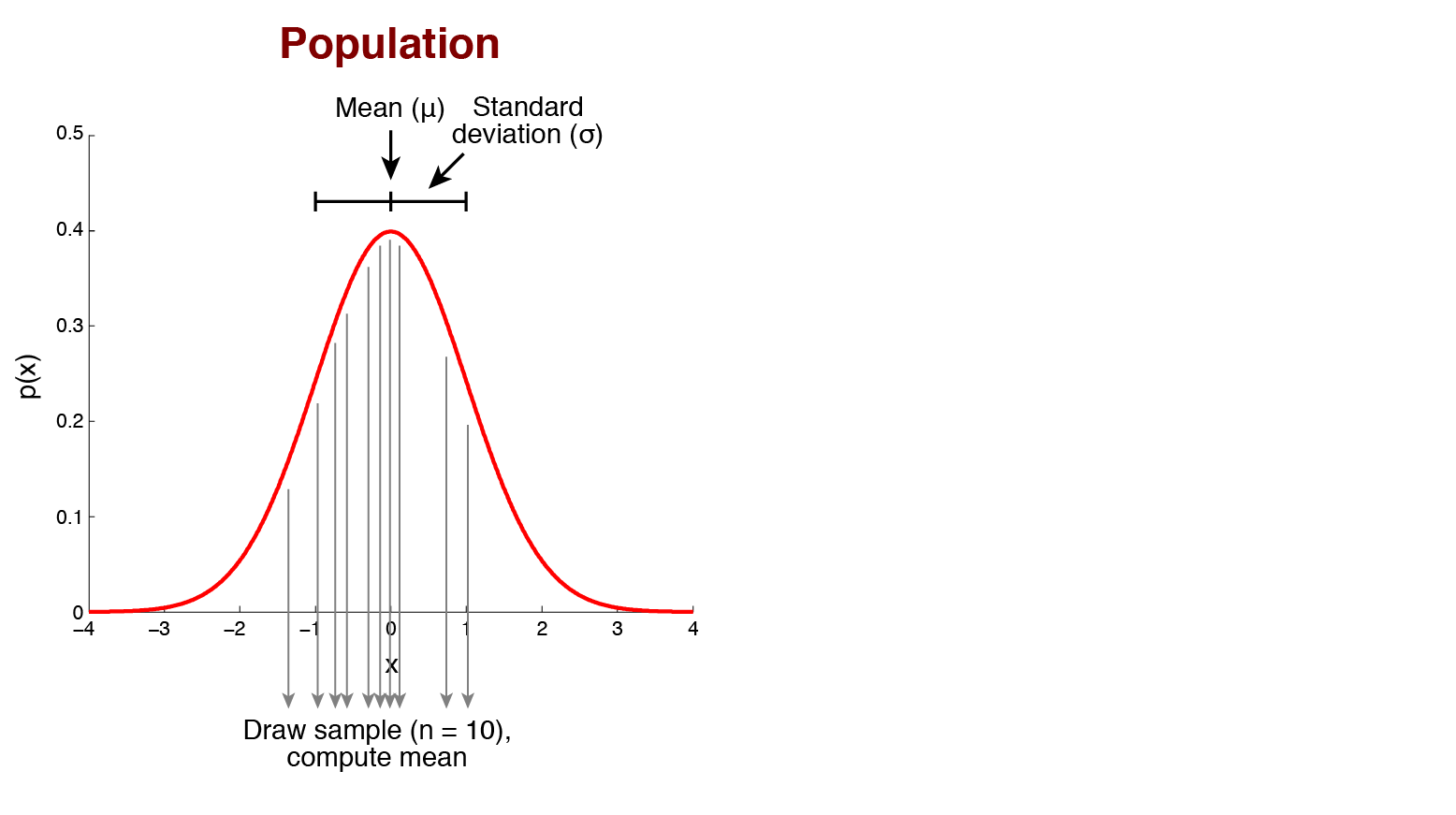 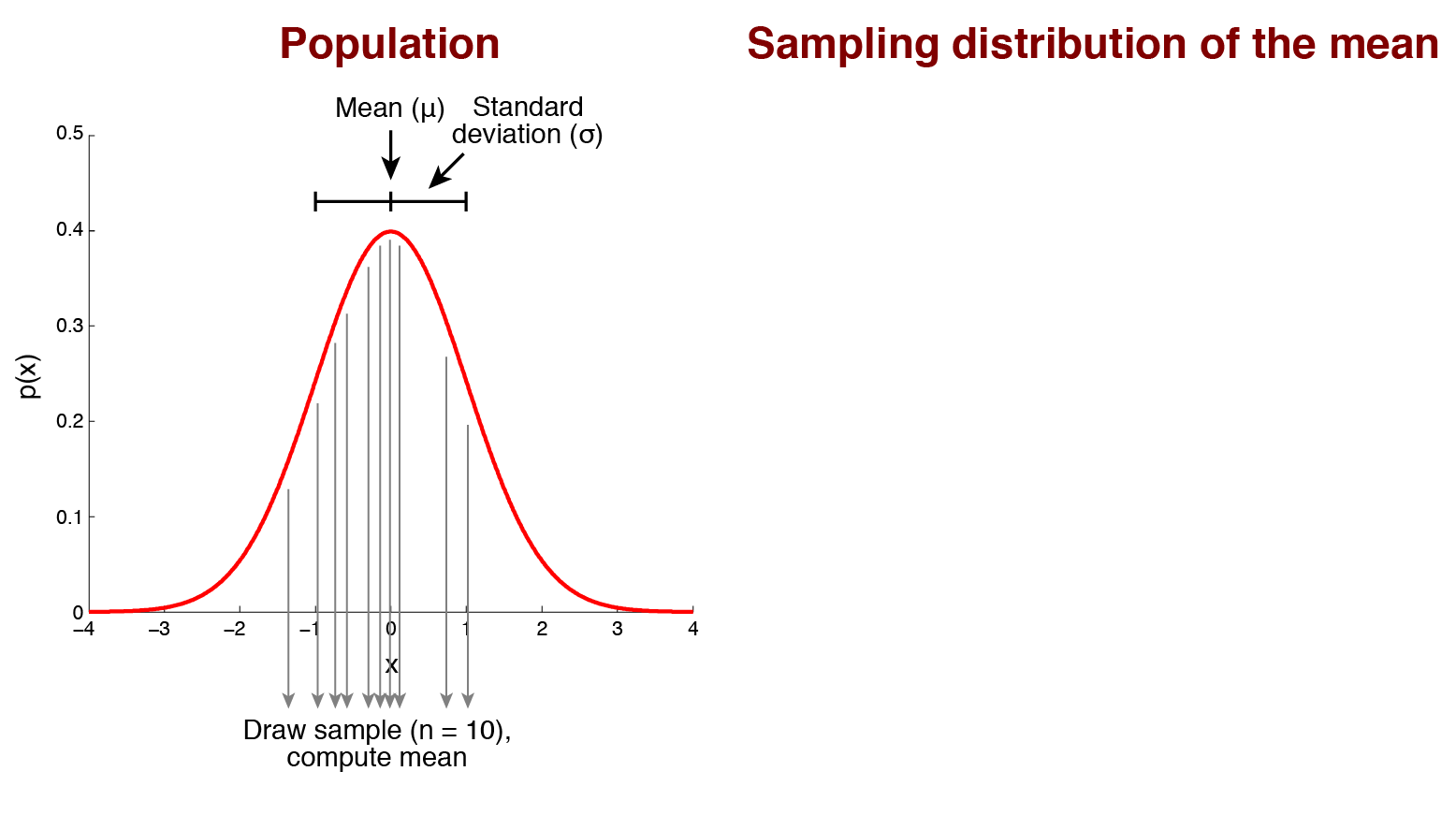 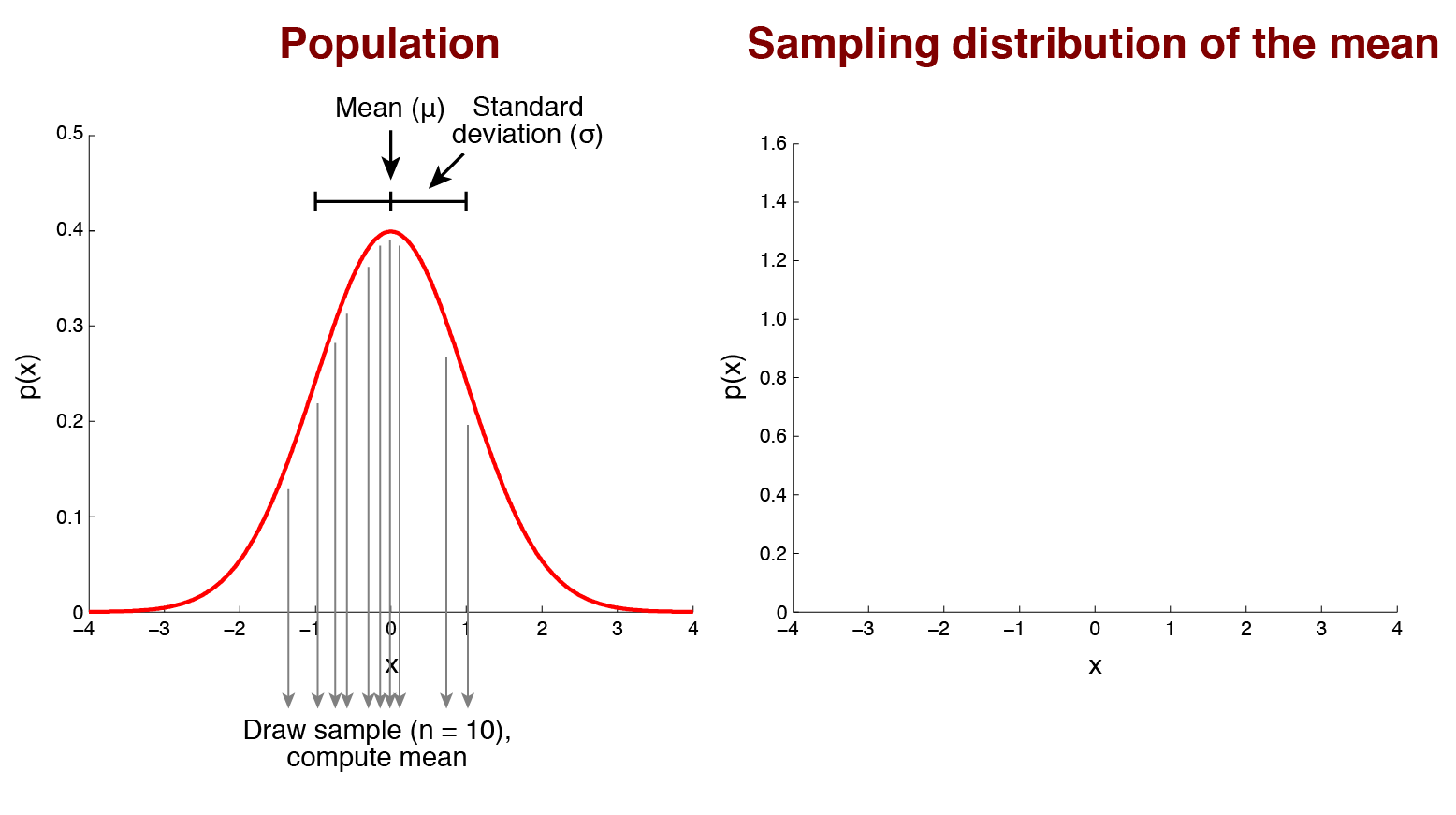 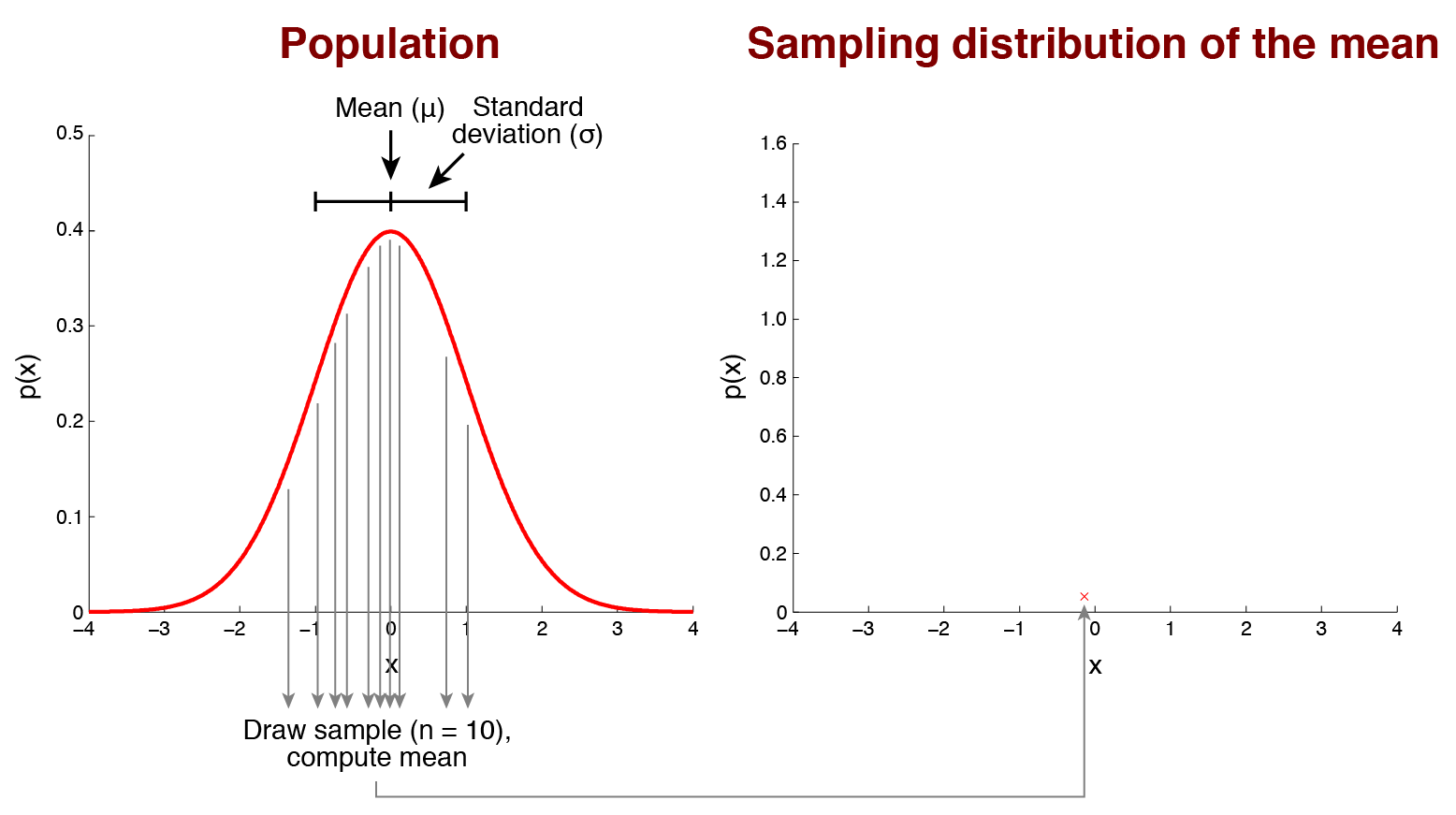 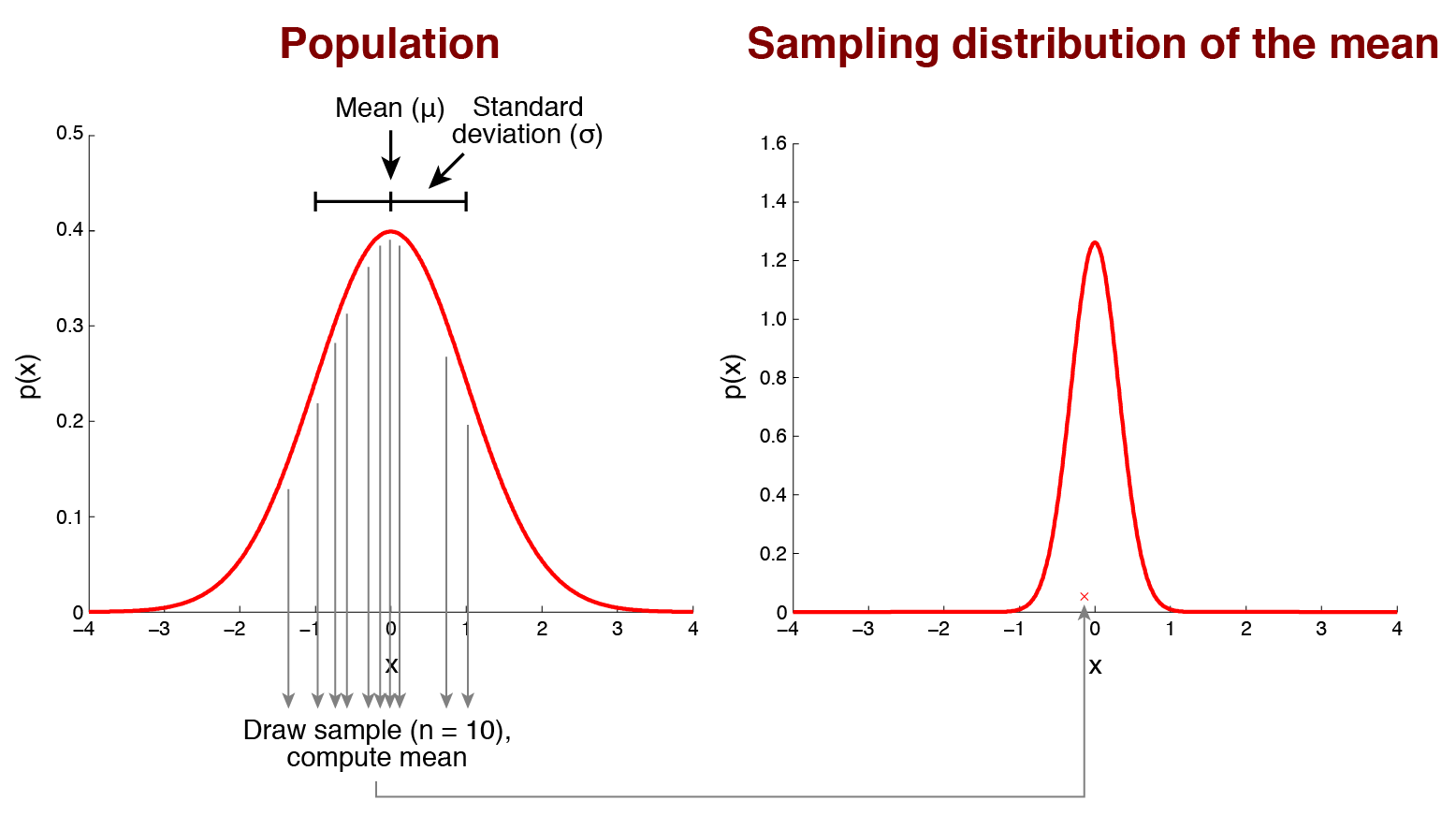 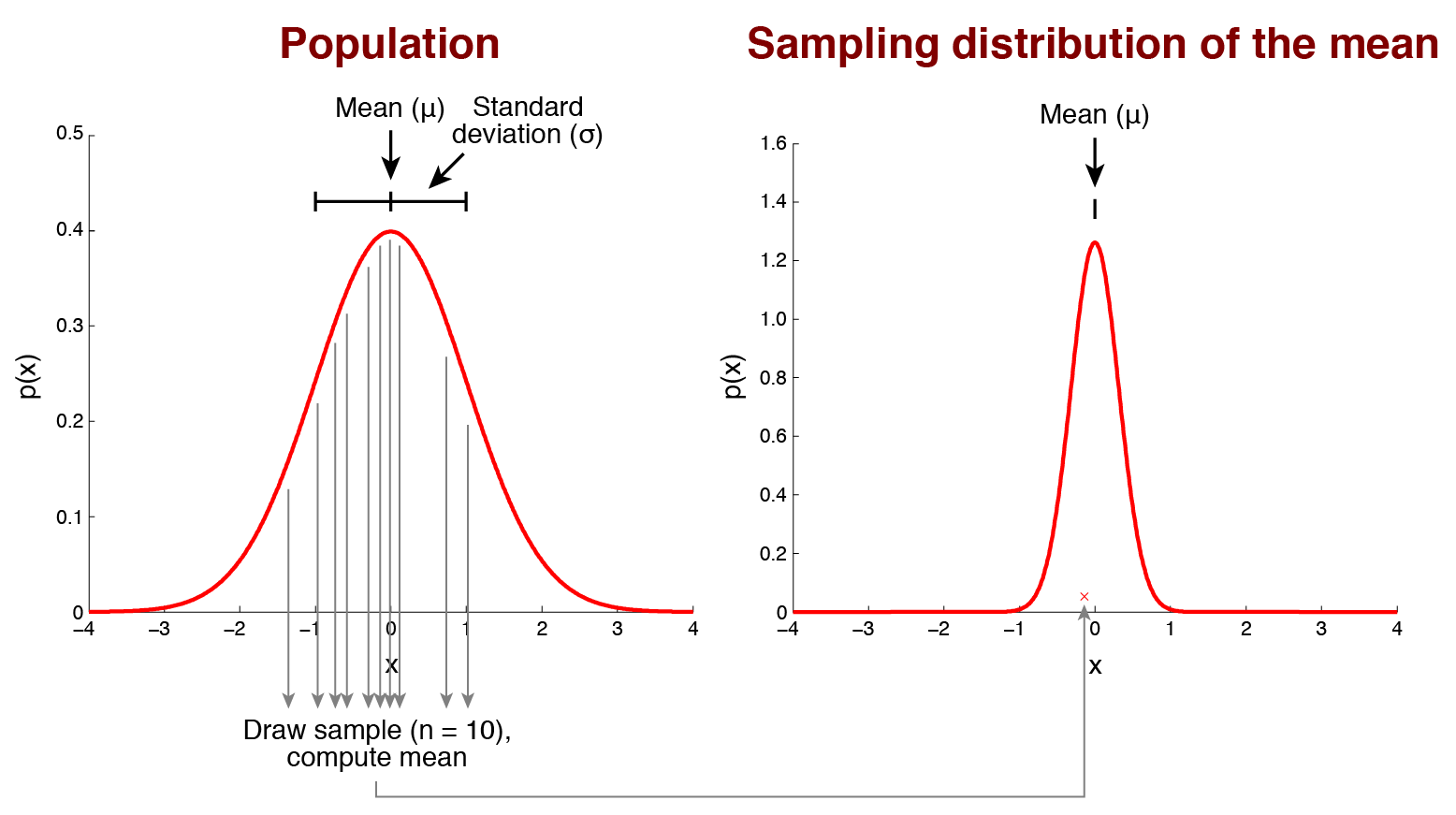 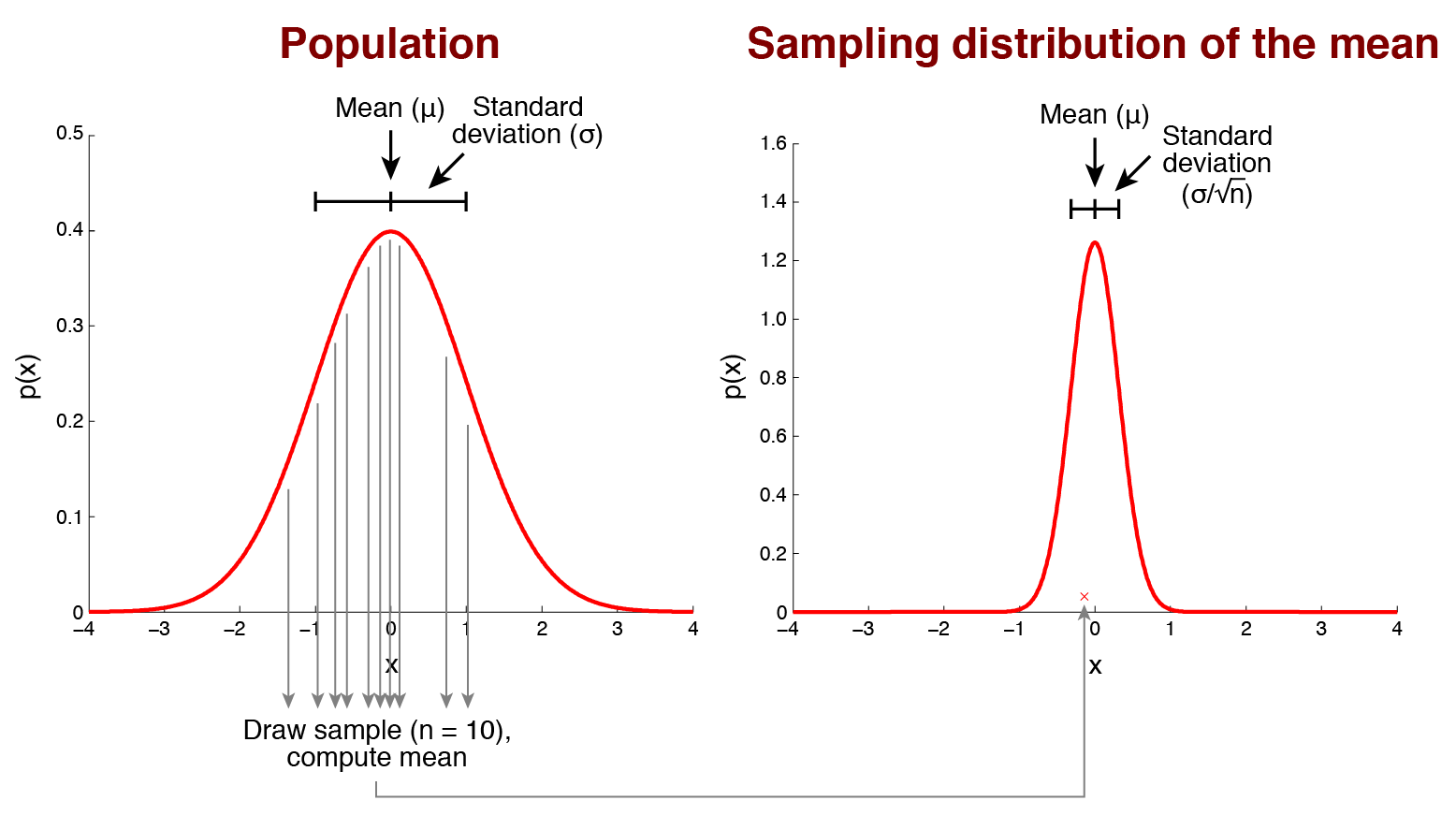 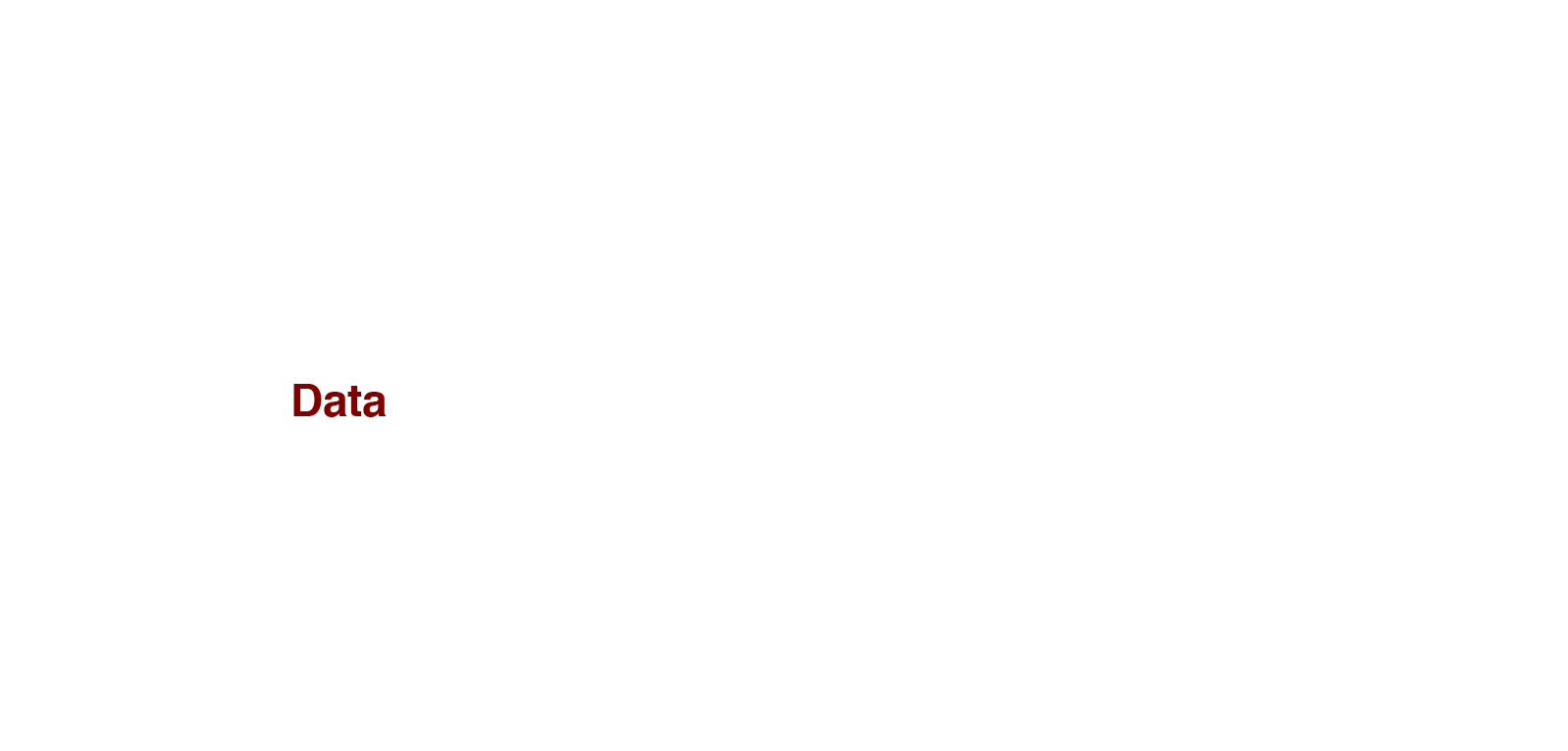 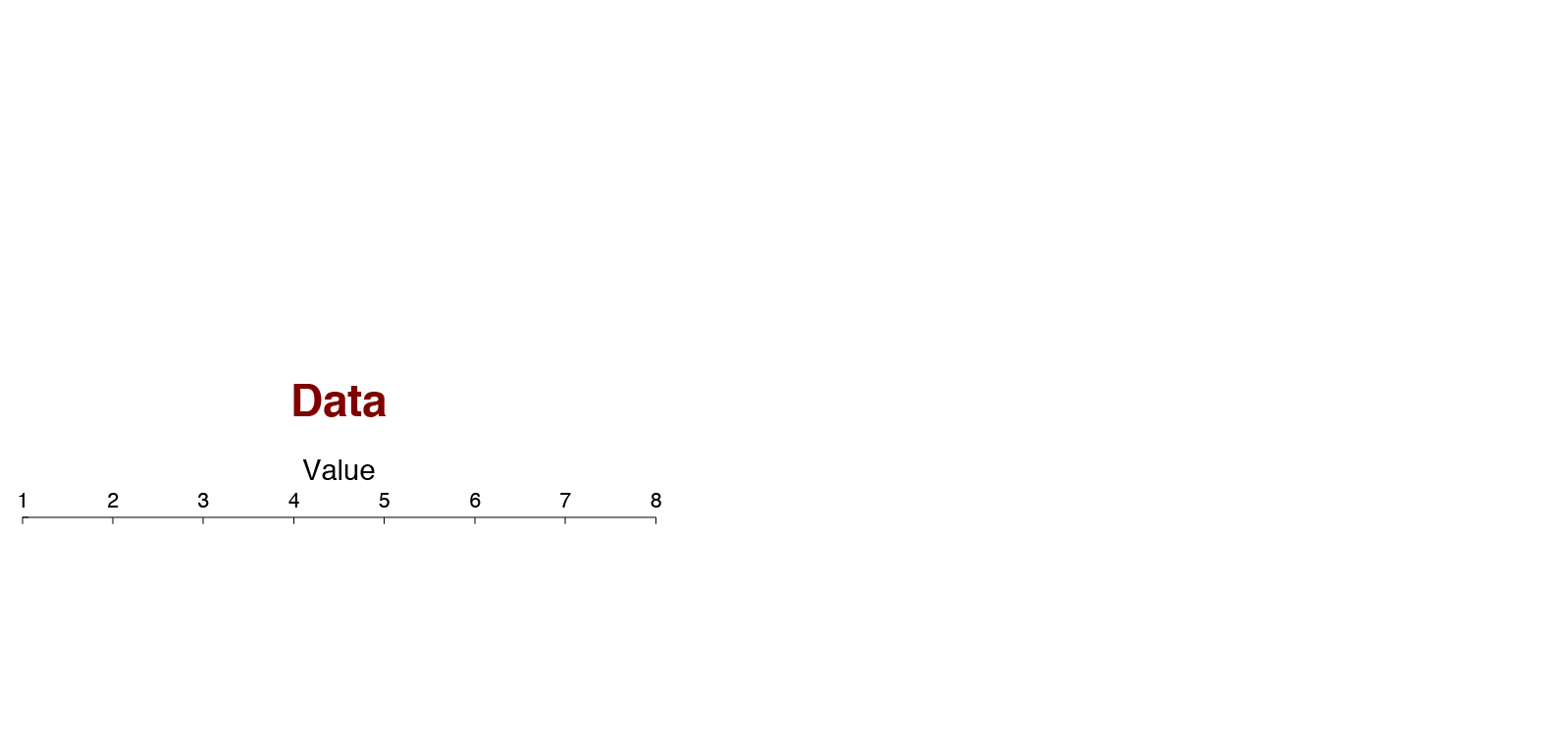 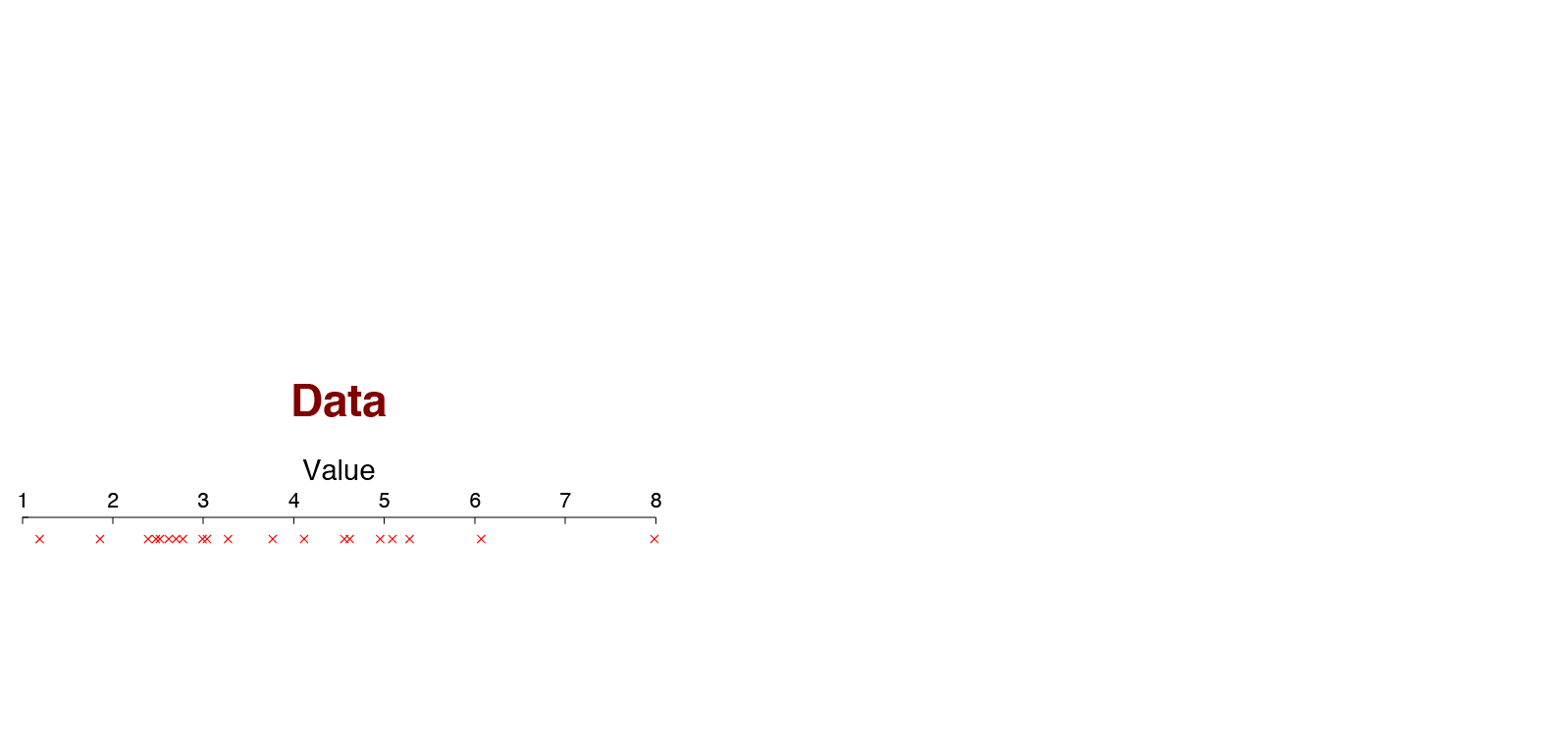 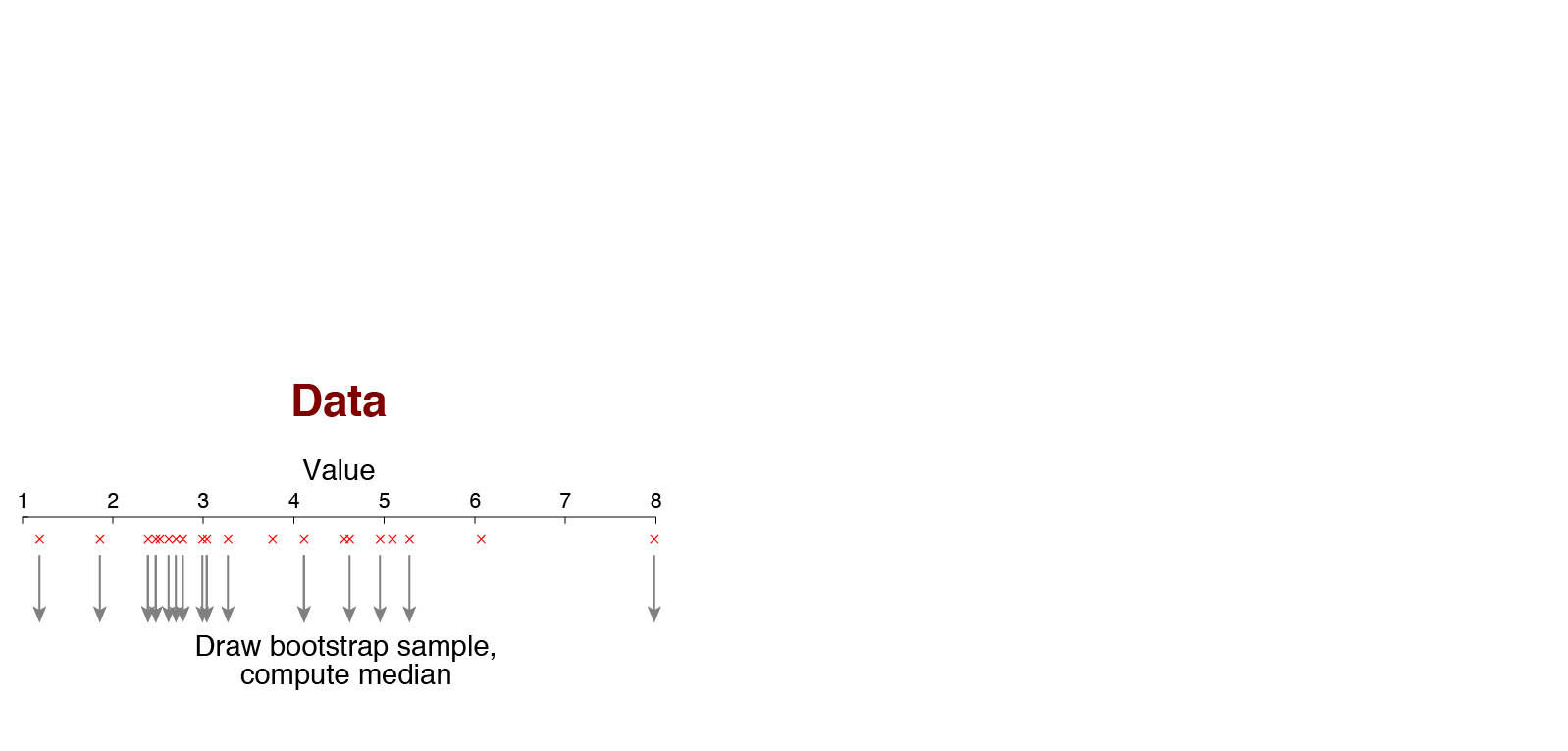 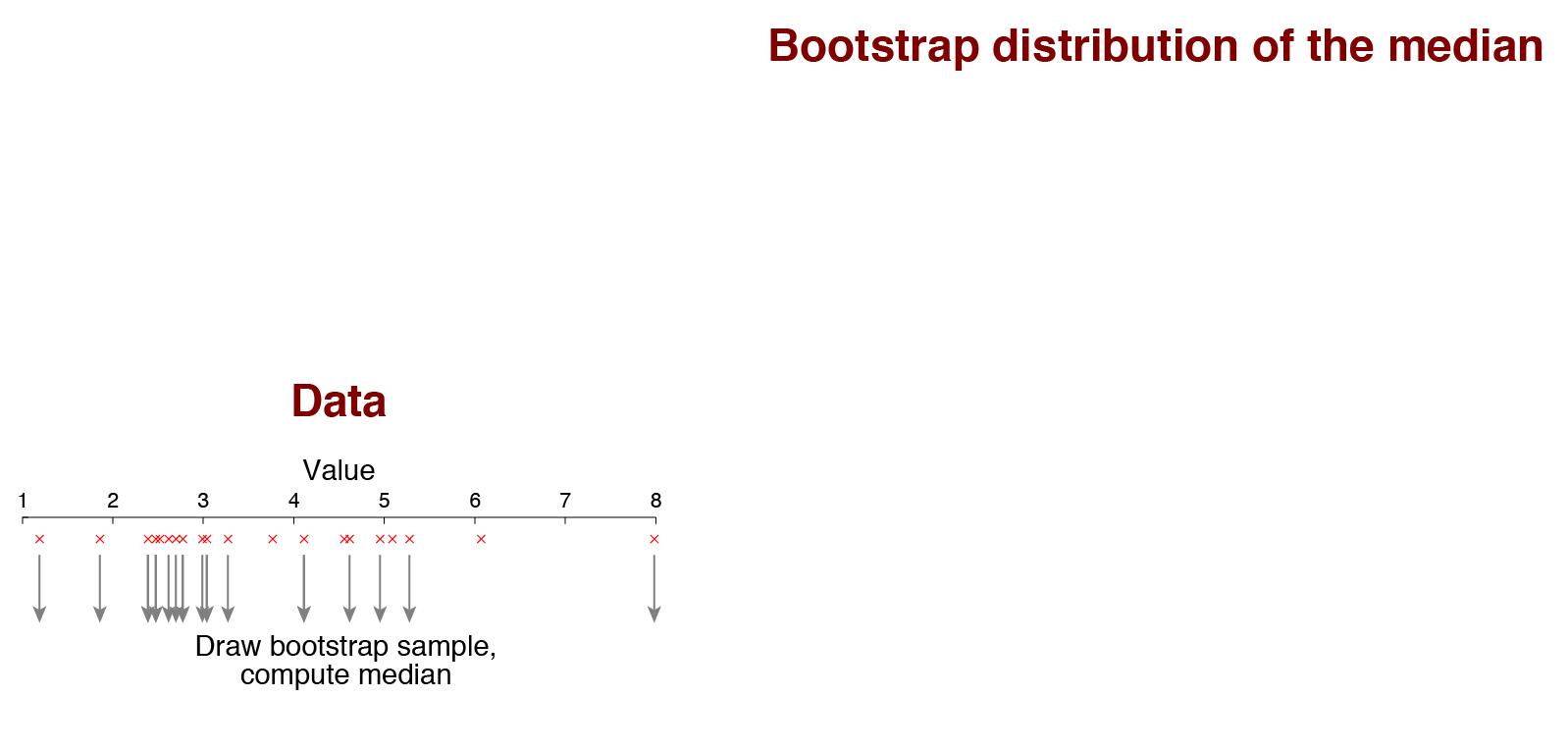 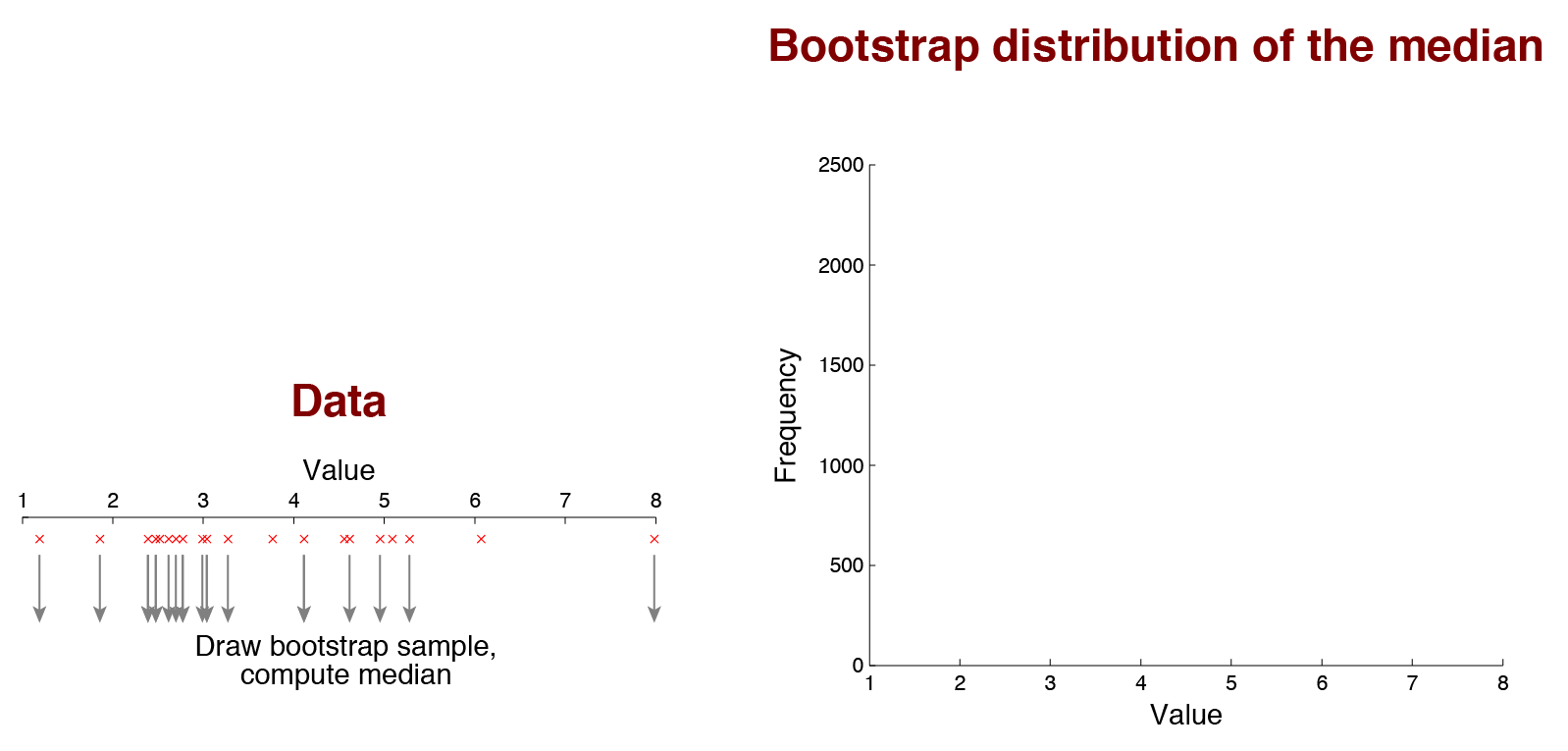 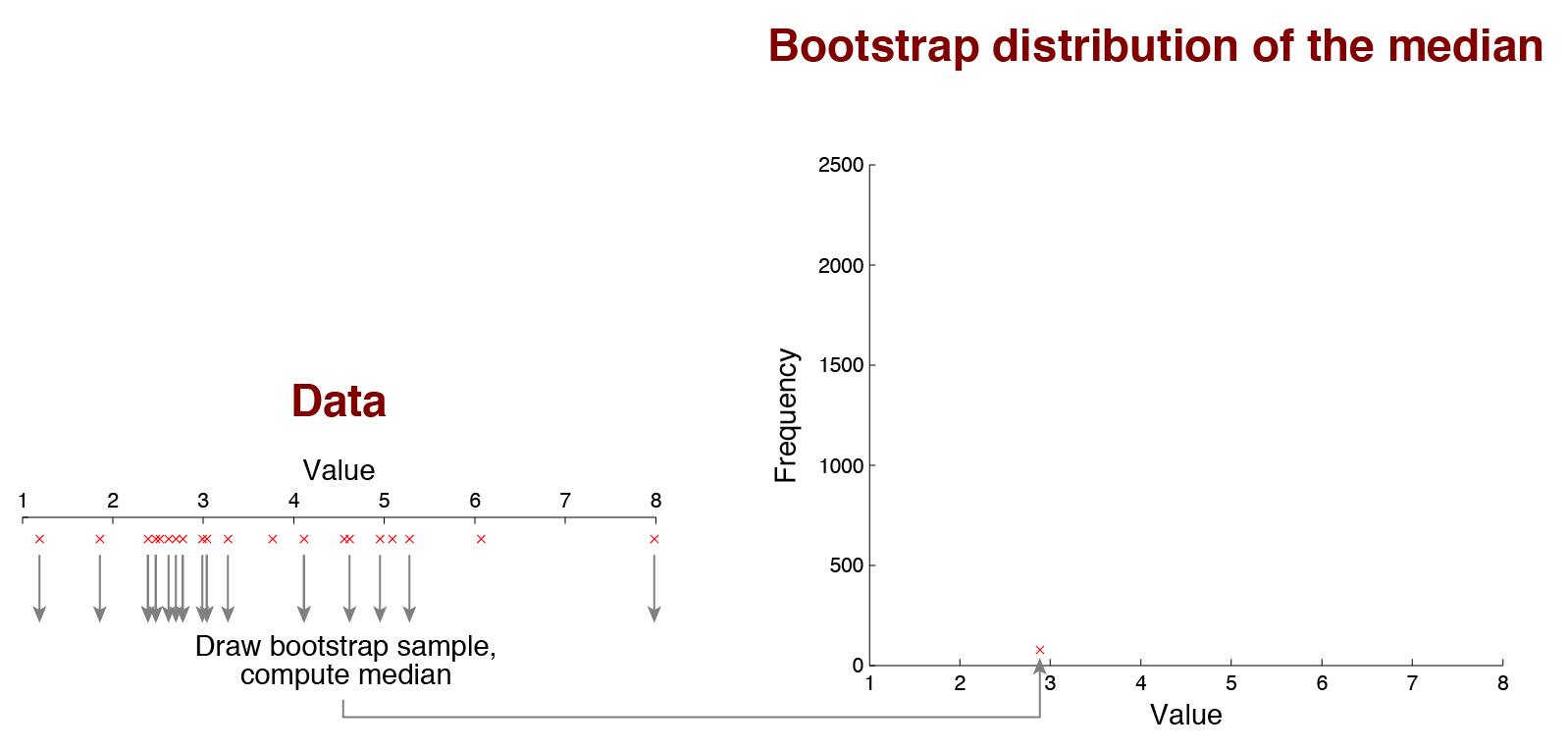 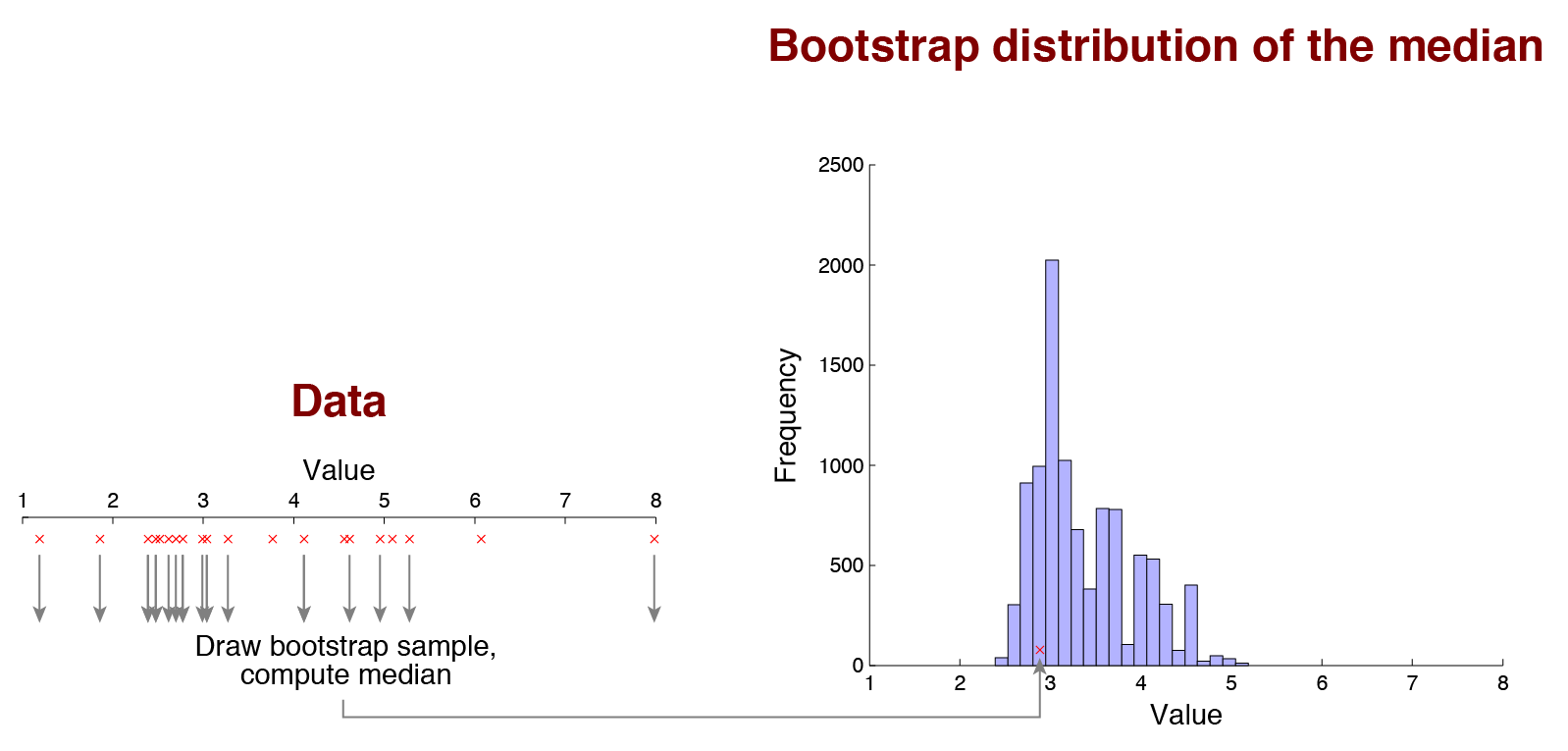 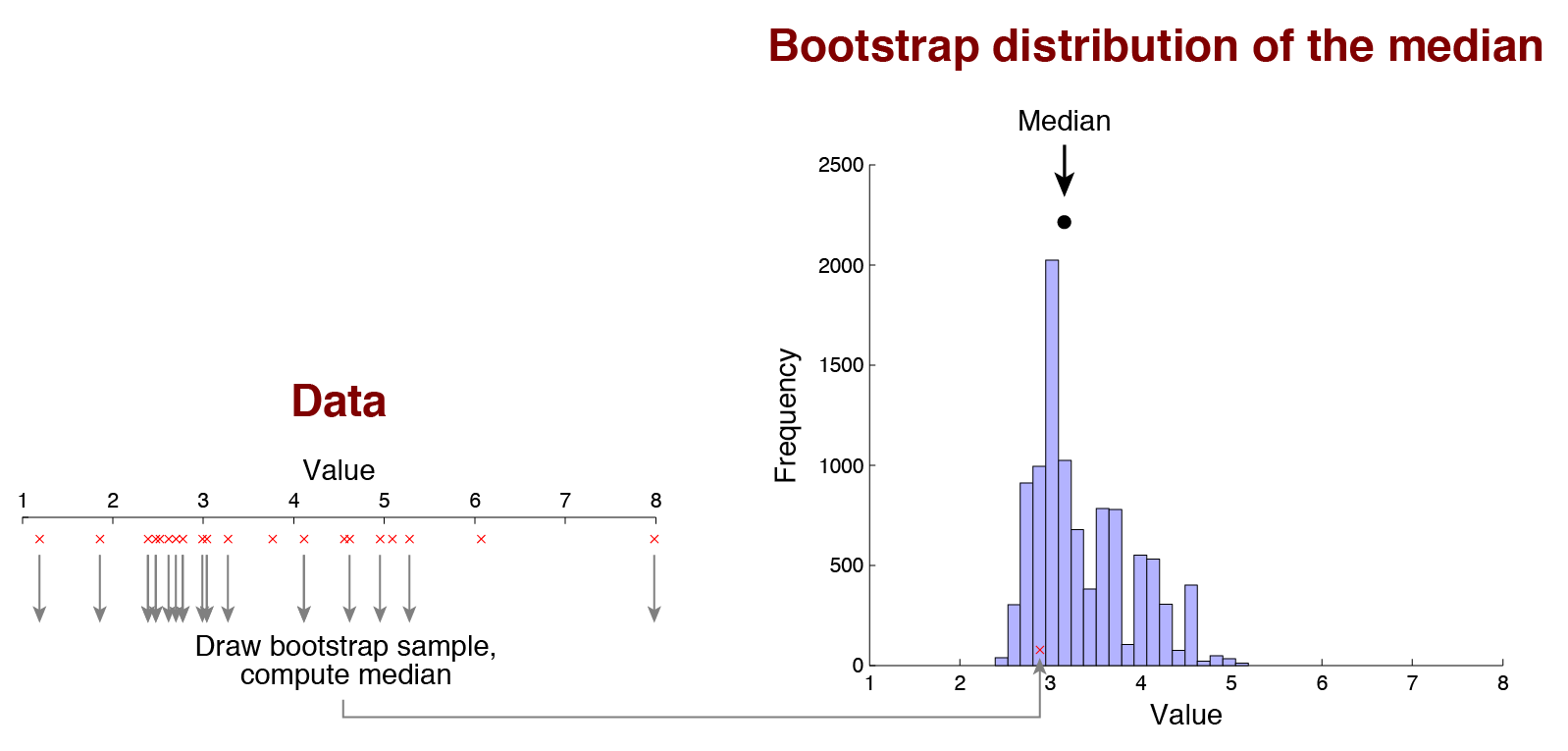 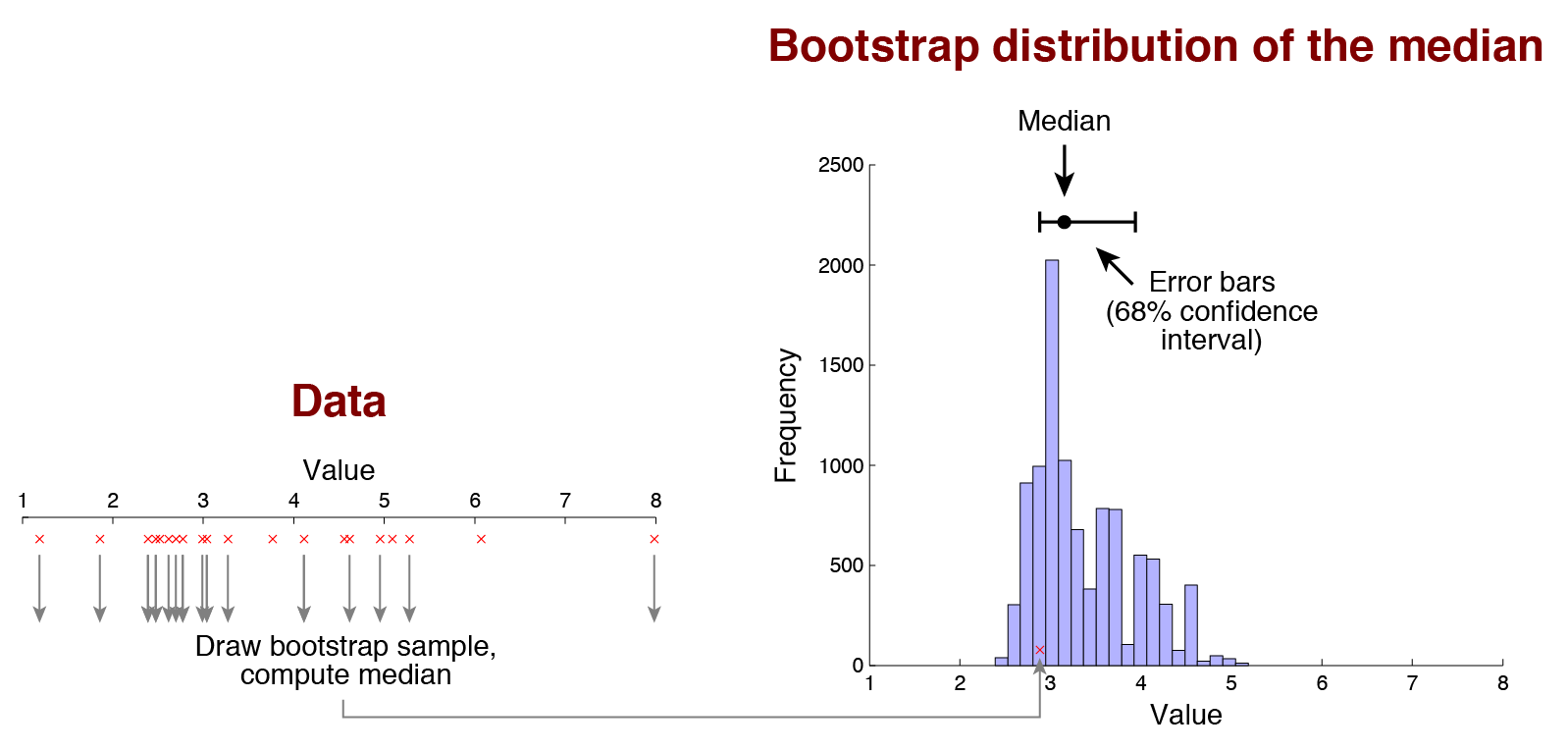 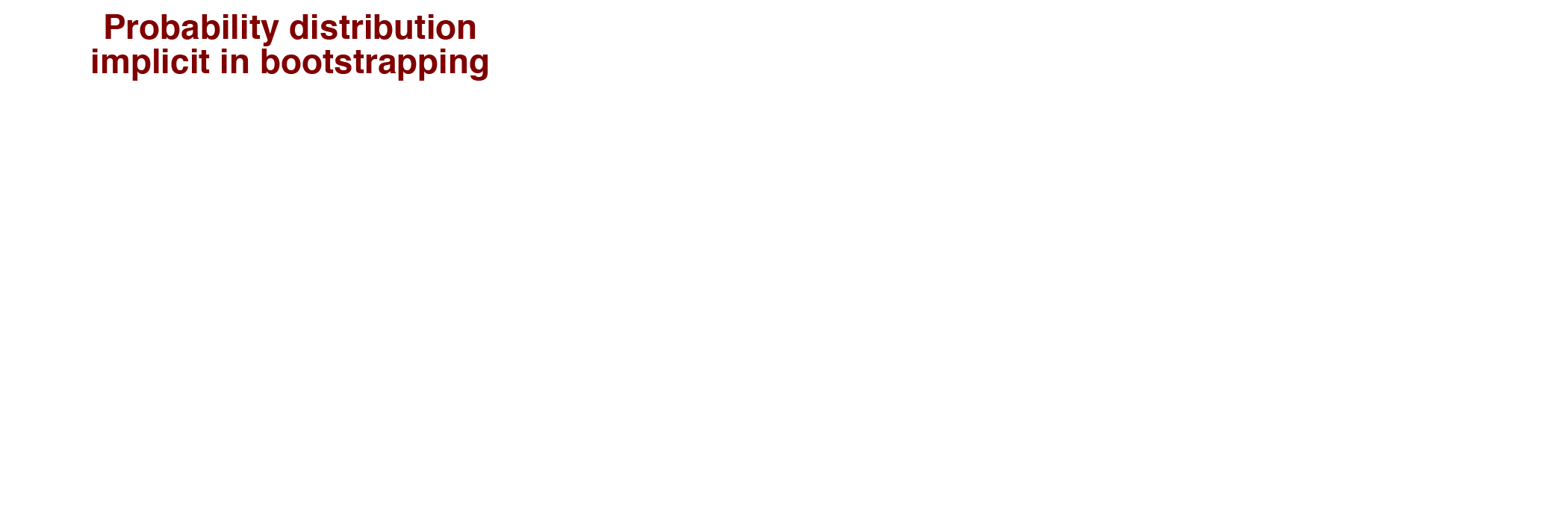 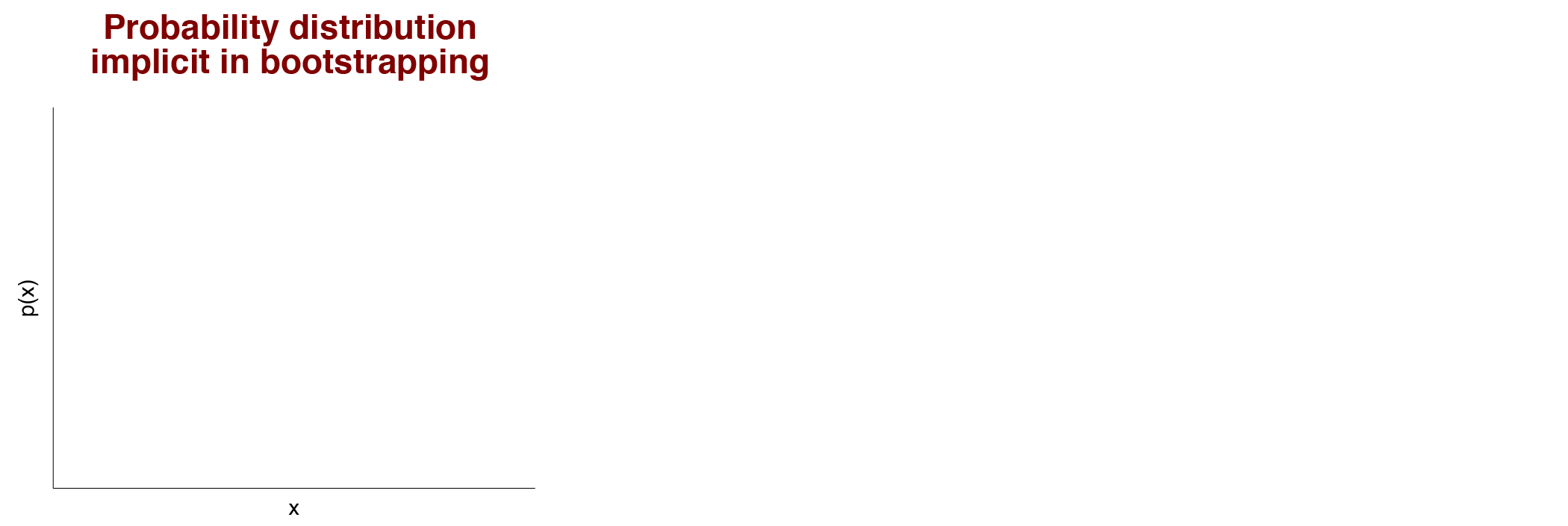 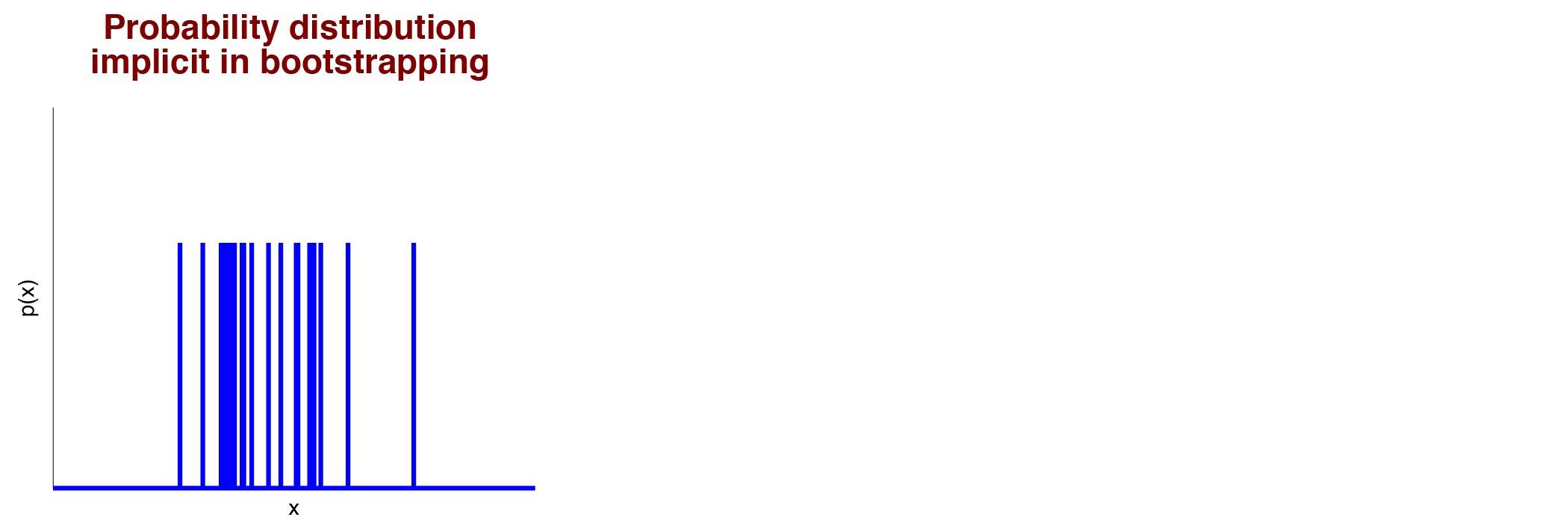 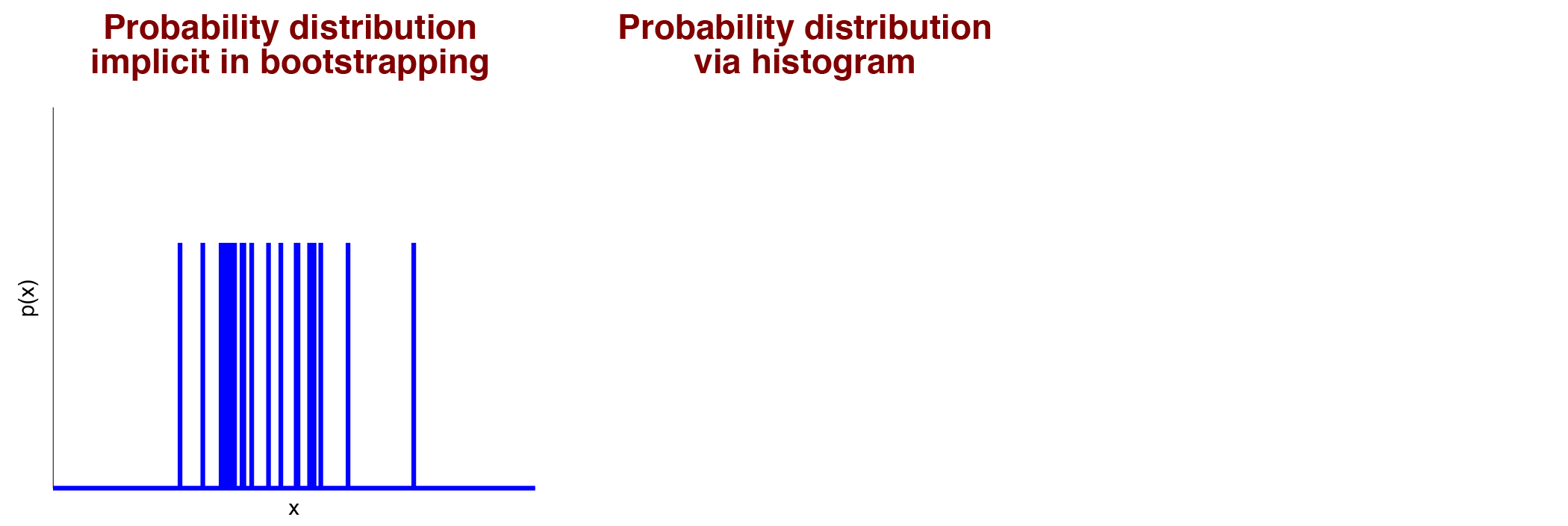 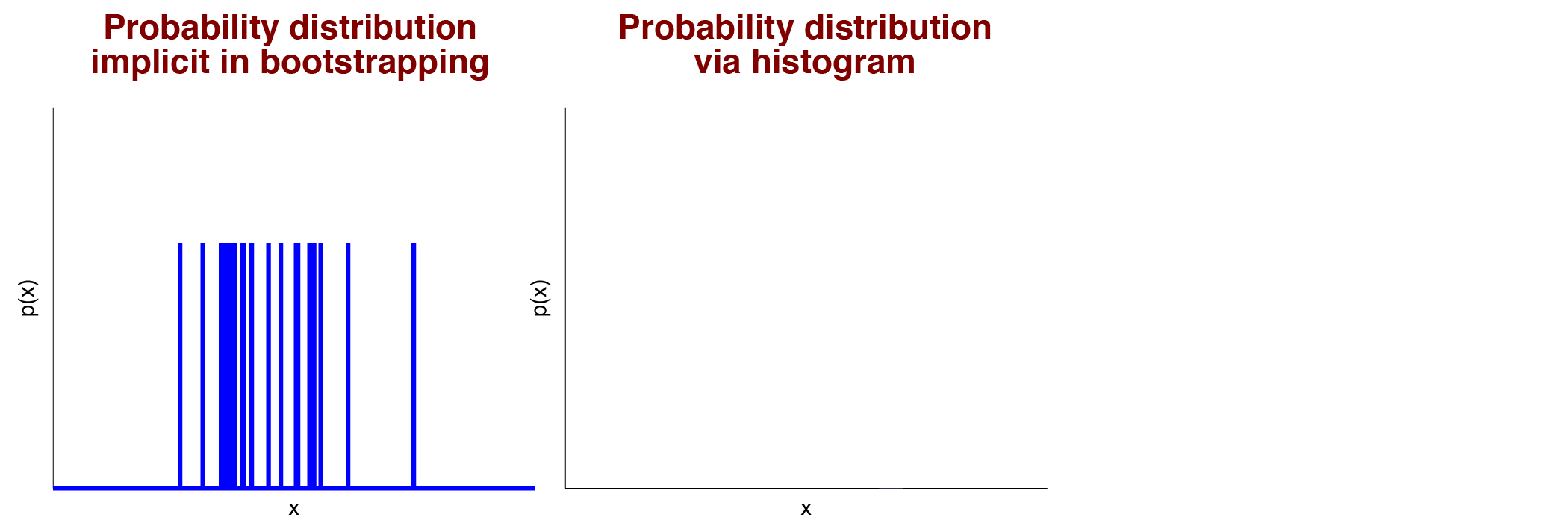 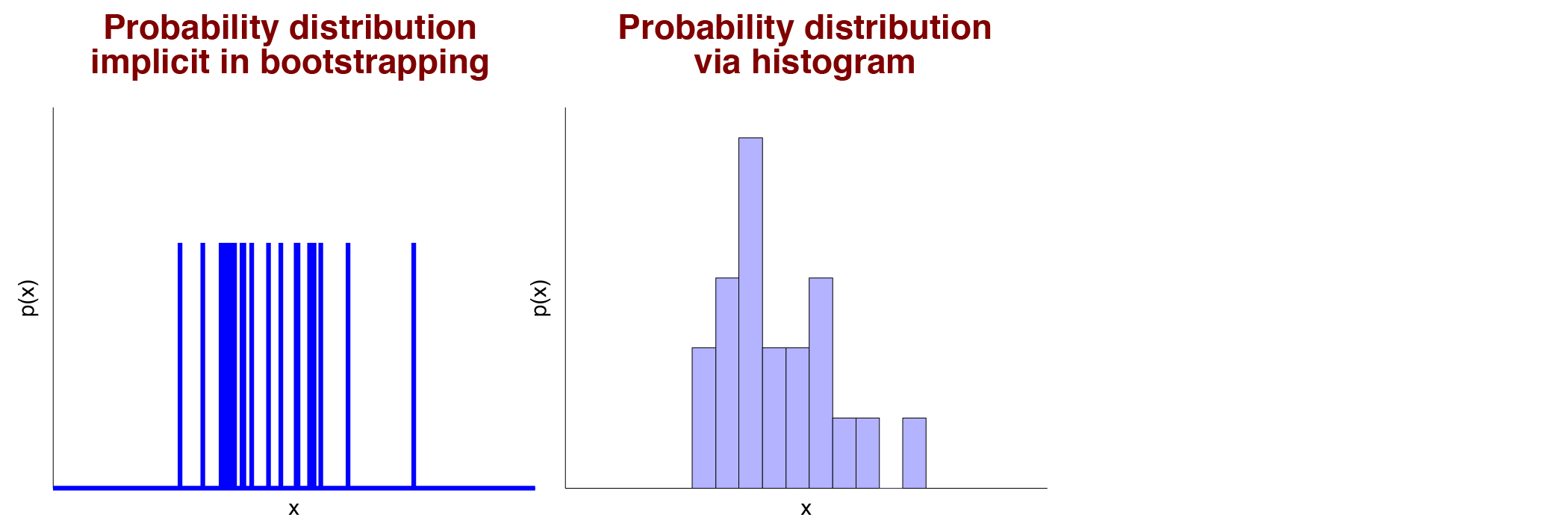 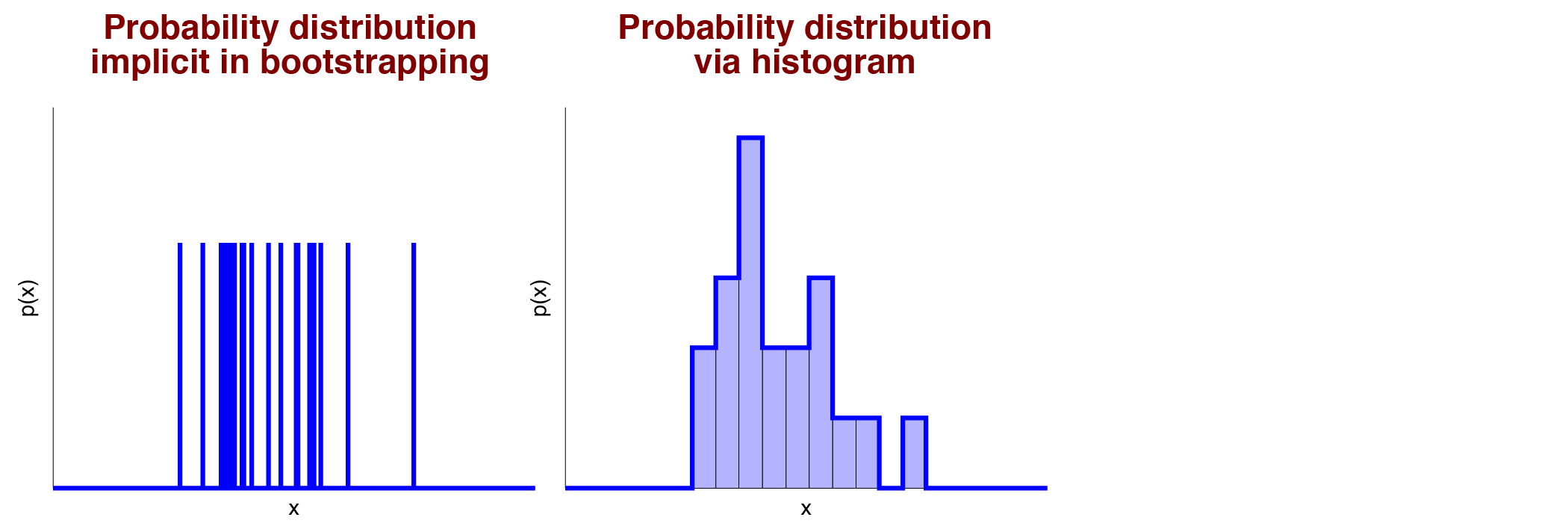 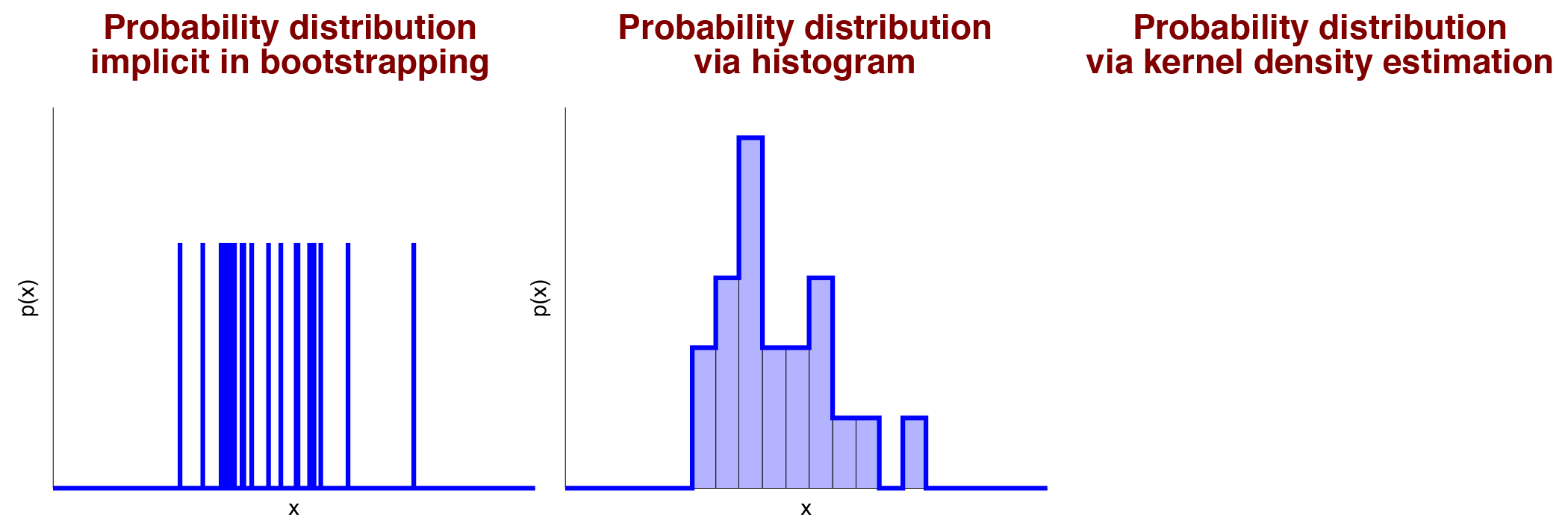 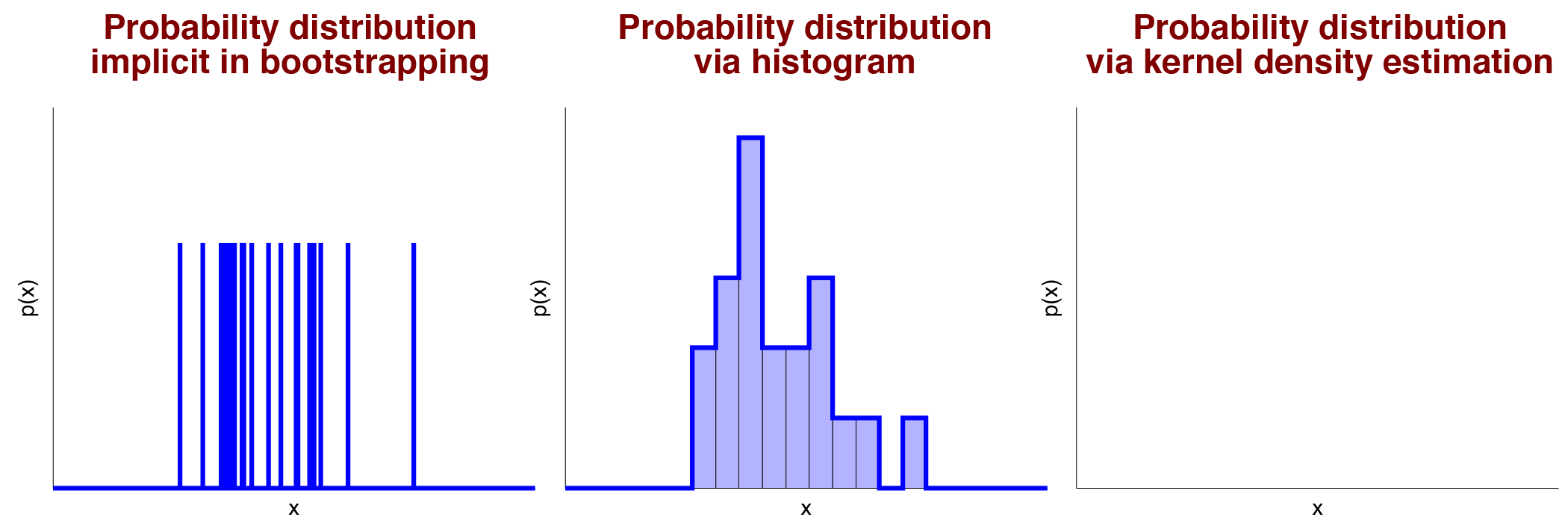 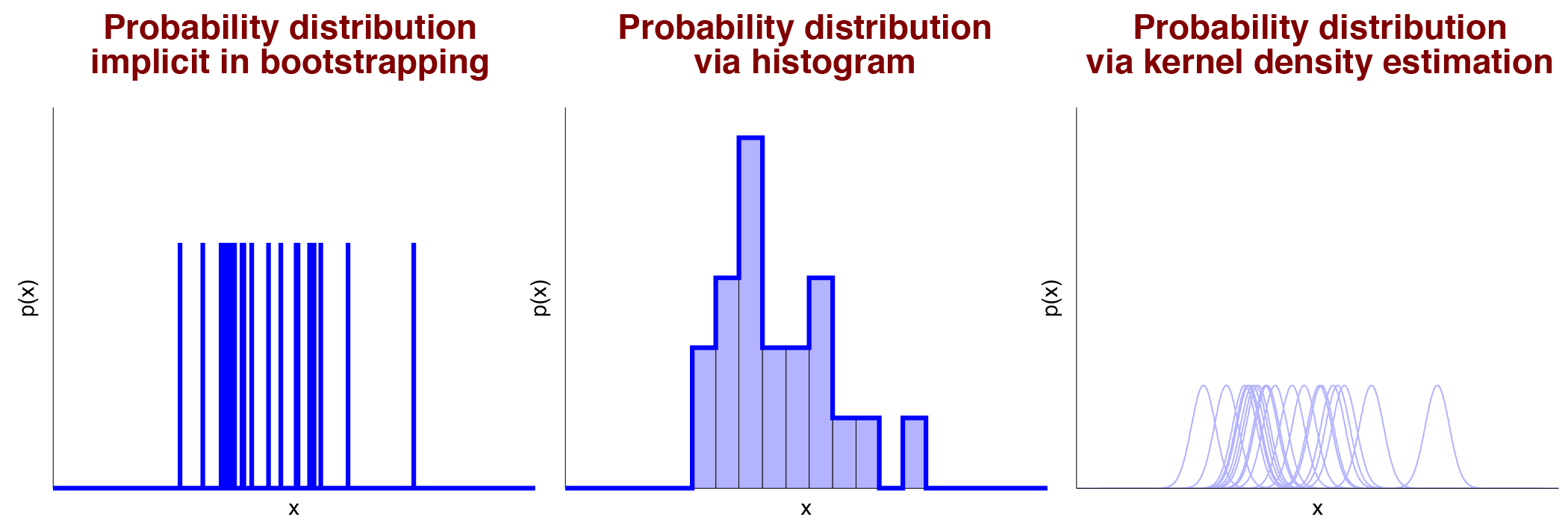 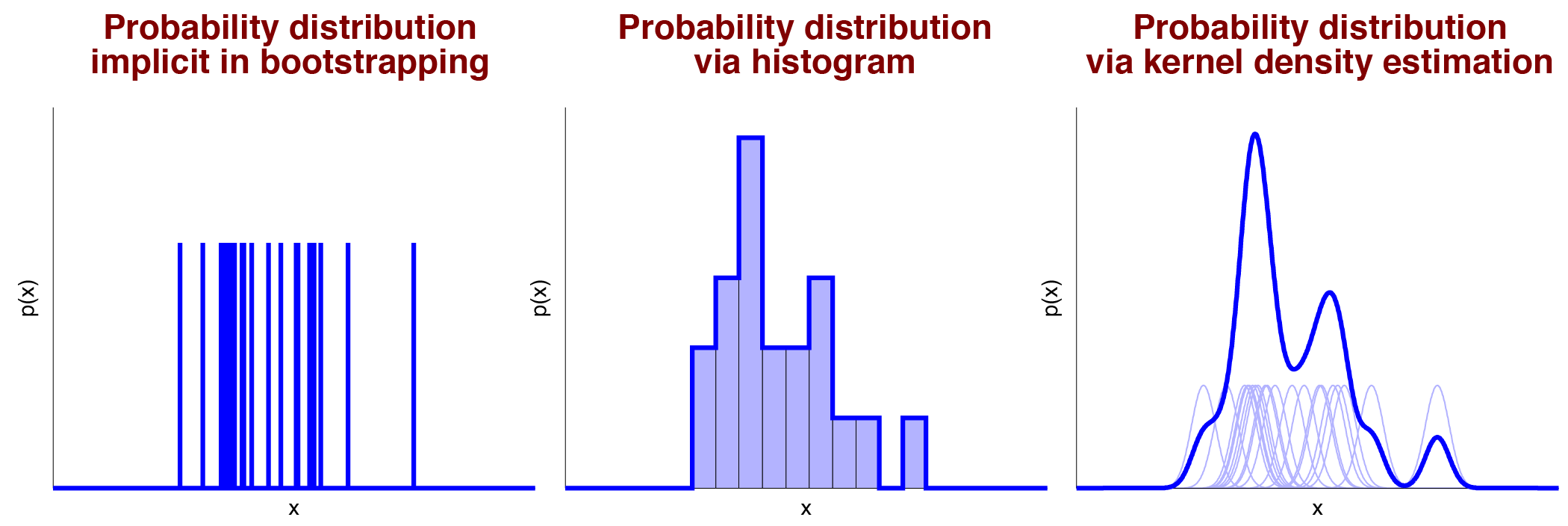 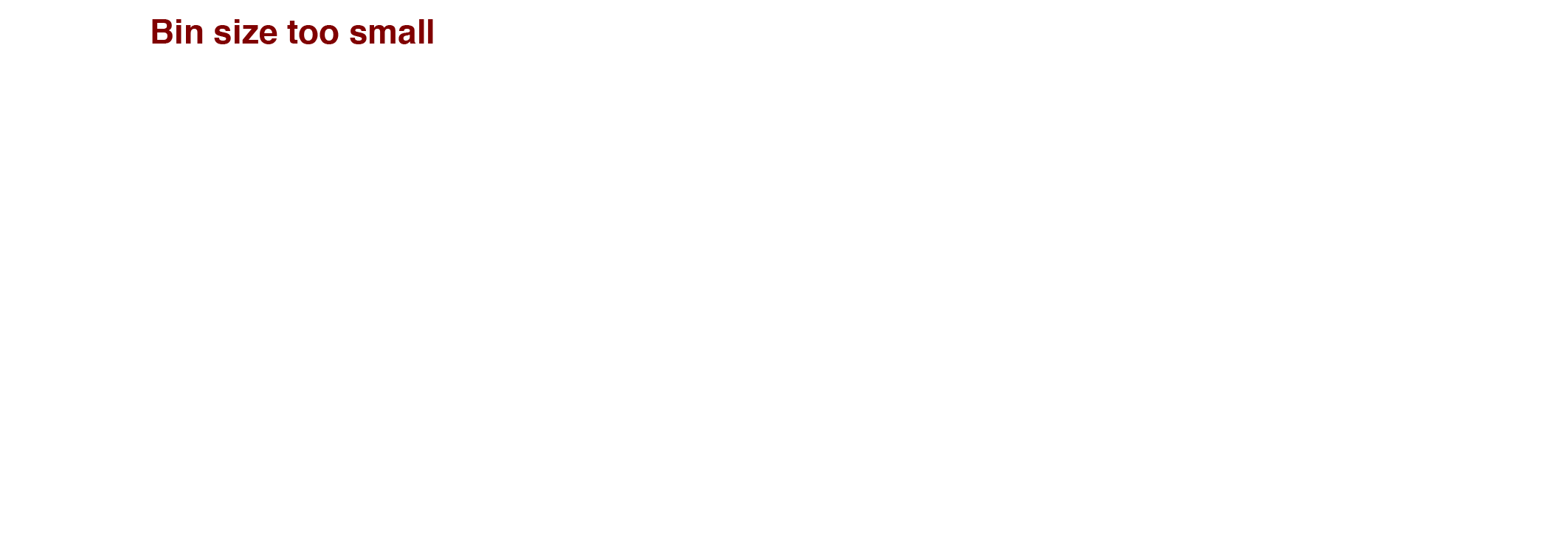 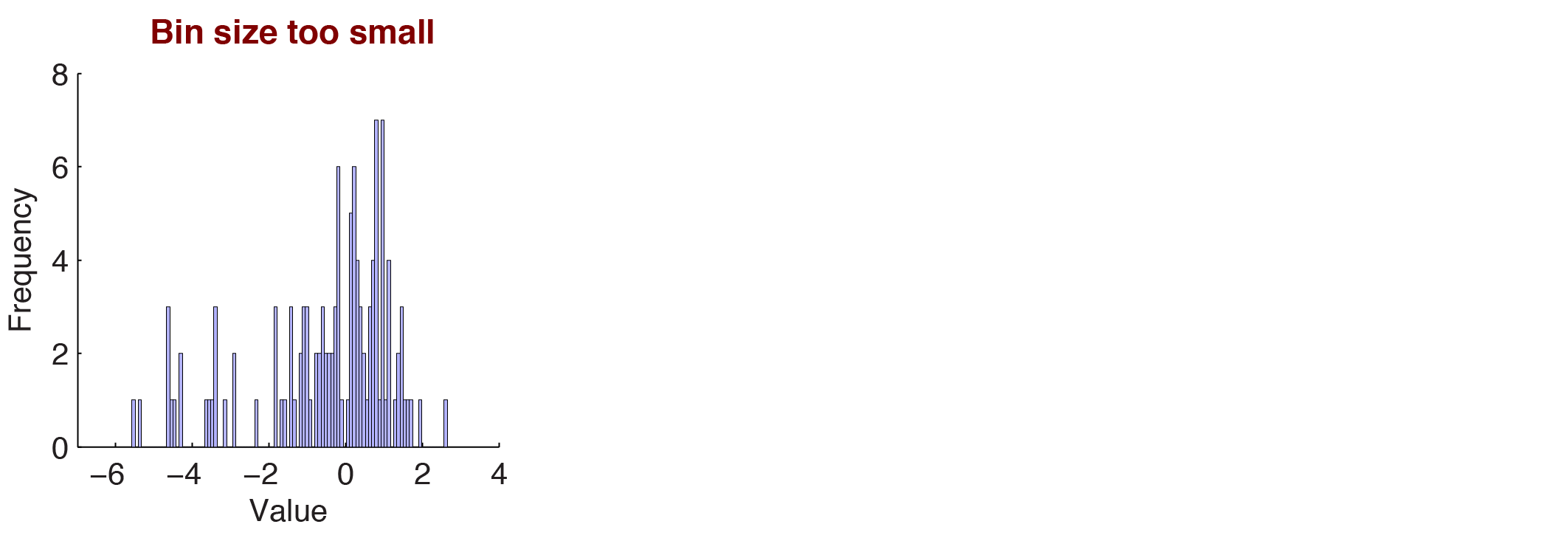 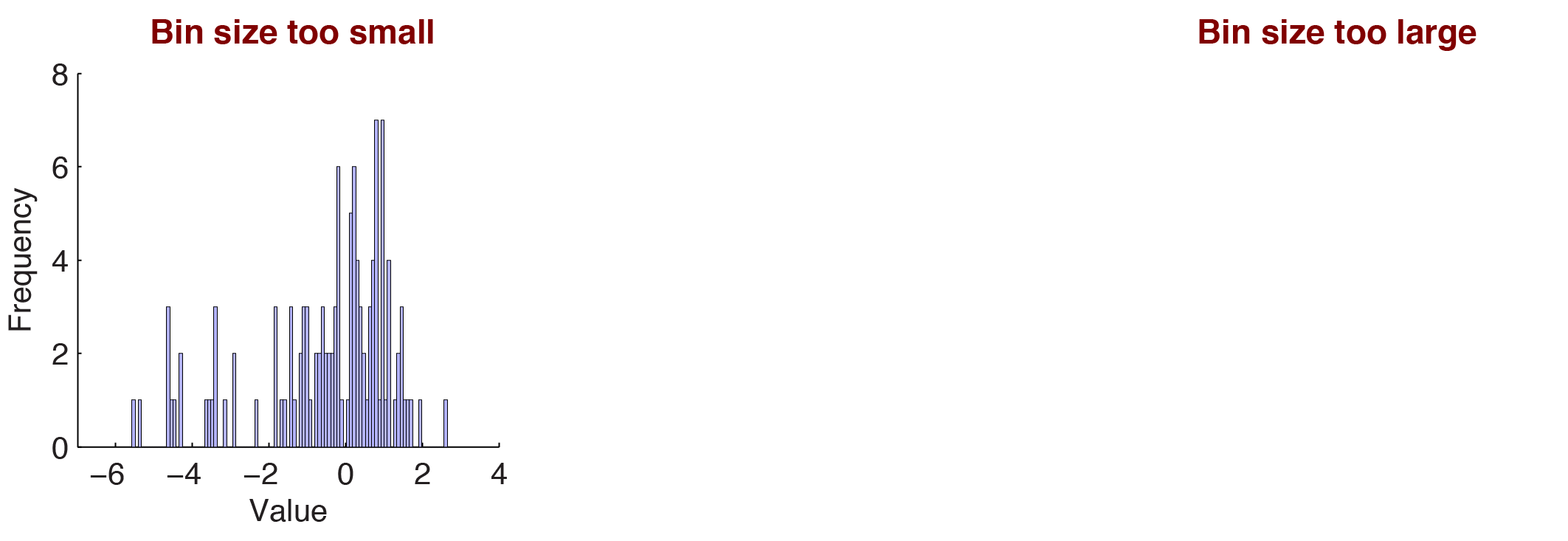 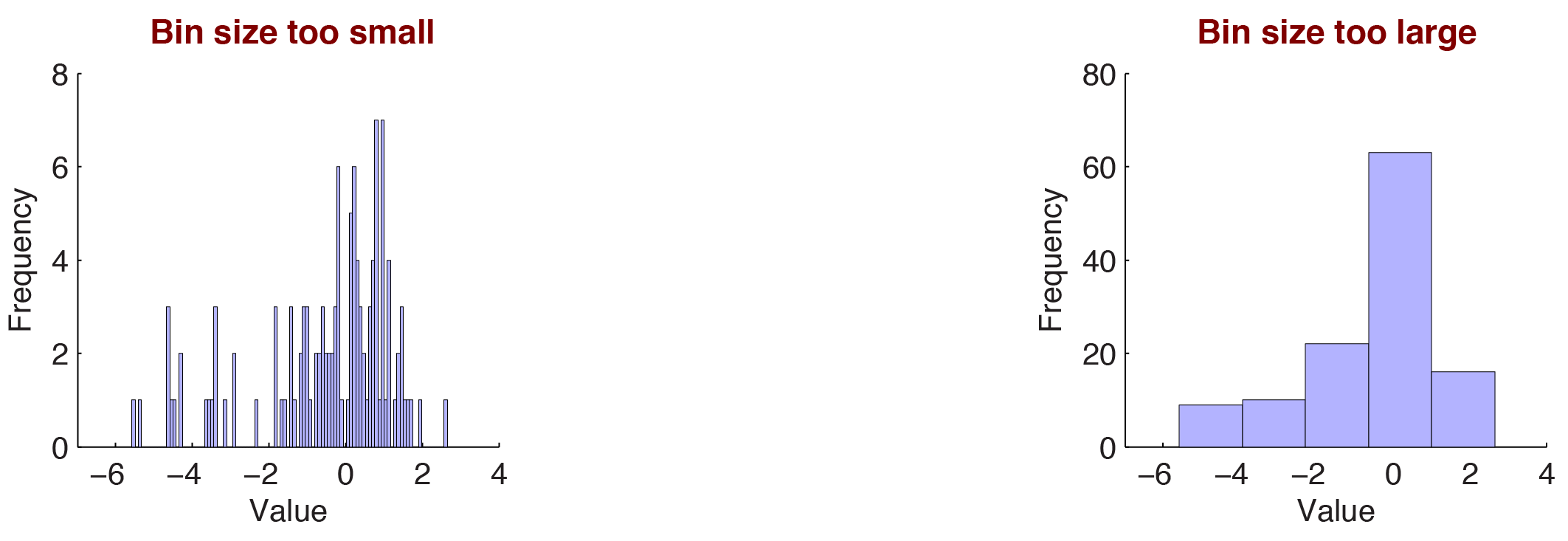 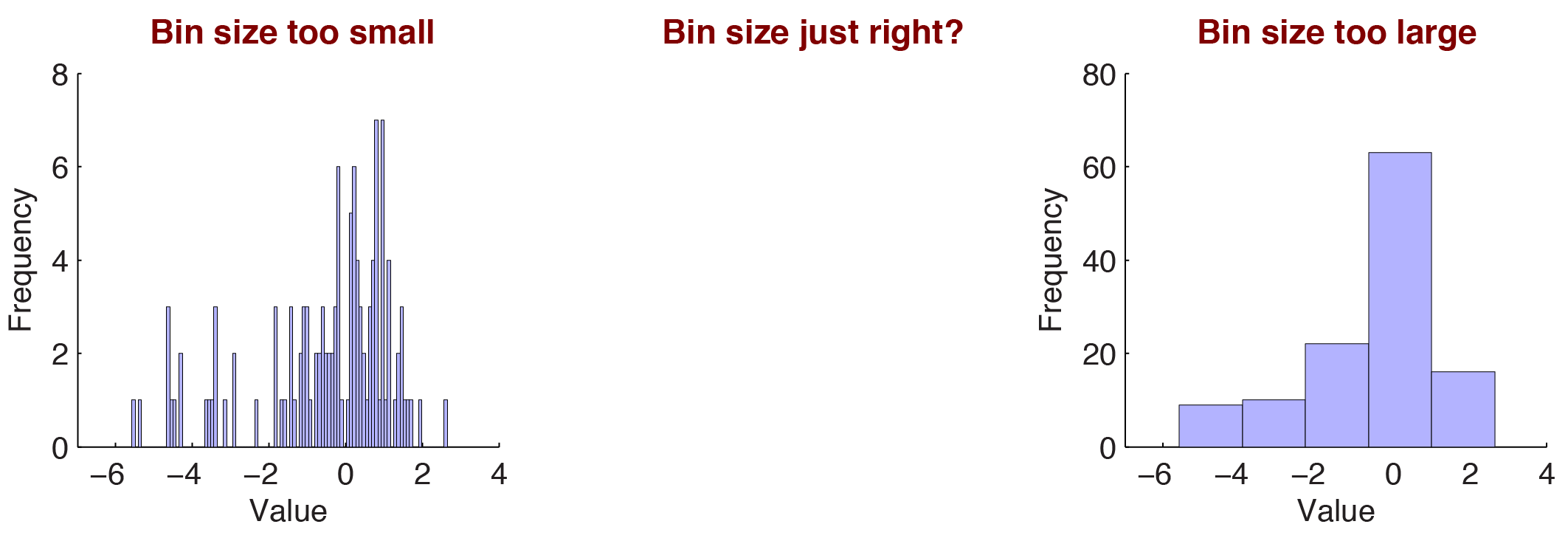 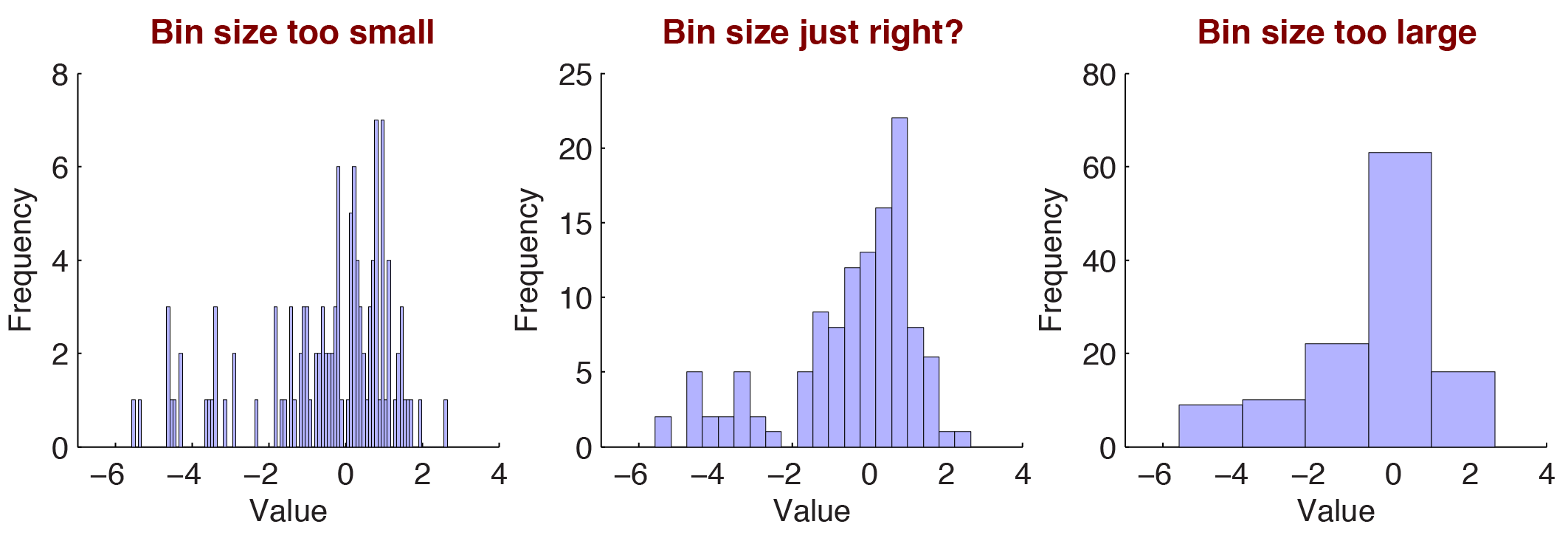